Welcome toPTSOS!
Spring Workshop Mar. 19, 2022:
Oscillation, Waves, Sound, Light, Electricity & Magnetism
Tom Shefler
Physics Teacher, Granada HS
Dan Burns
PASCO Curriculum Developer
Teacher, Los Gatos HS (retired)
Abigail Plemmons
Physics Teacher, Granada HS
David Rakestraw
Lawrence Livermore National Laboratory
Let’s Start the Day with some Pressure!
Suction Lid Demo:
Atmospheric Pressure = 14.7 psi.
Use area of suction lid to calculate force of Earth’s atmosphere on it!
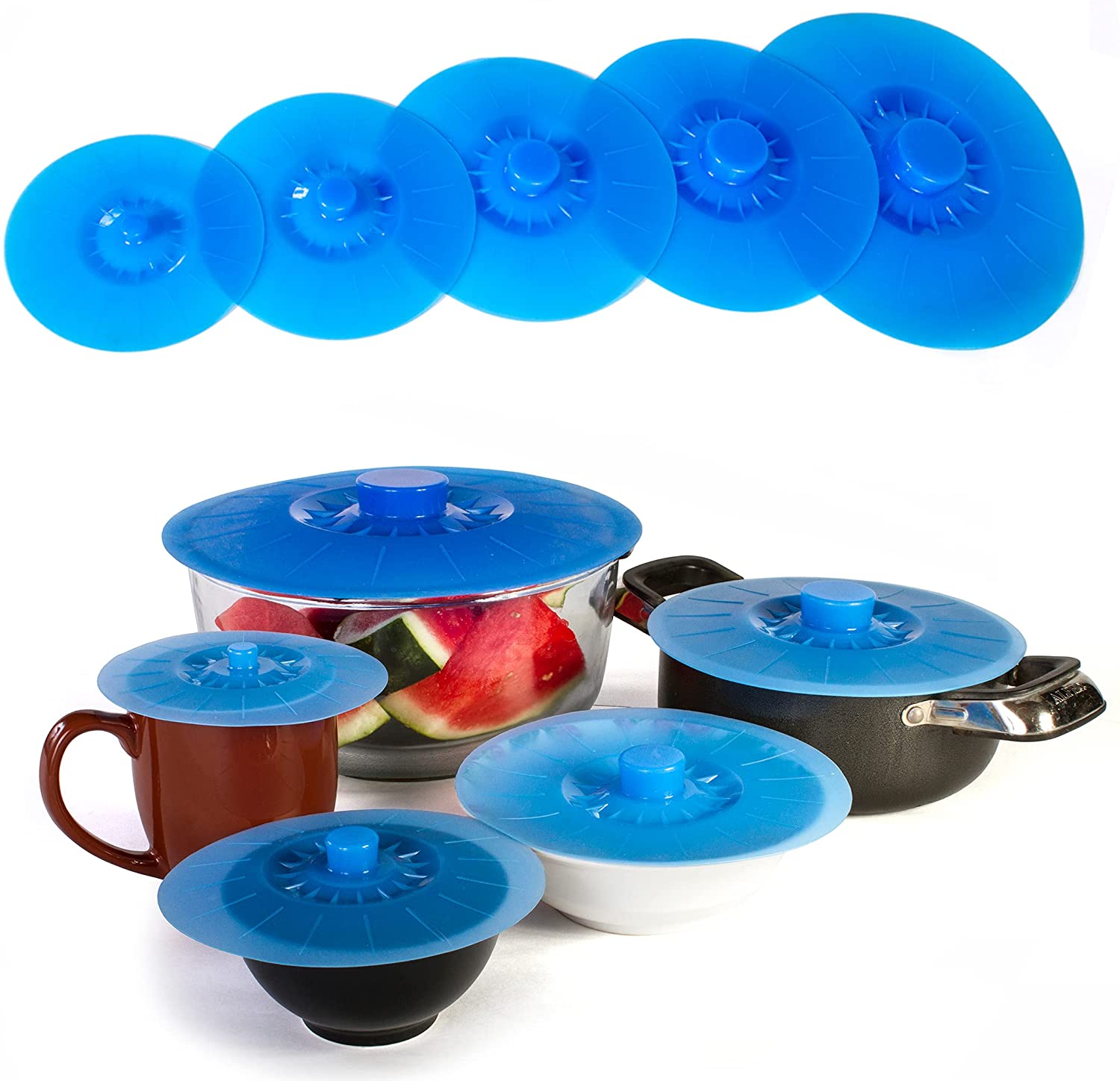 Demo: Bernoulli Bag
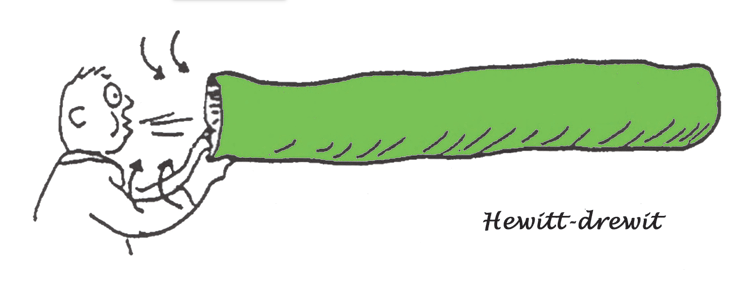 Bernoulli bags can be purchased from Arbor Scientific:

http://www.arborsci.com/bernoulli-bags
Physics:
Oscillations & Waves
Oscillations
Periodic Motion: Movement that repeats in cycles with regular intervals.
Examples:
A planet orbiting the Sun
Mass swinging on the end of a string (pendulum)
Mass oscillating on the end of a spring
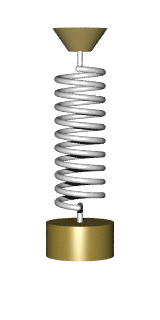 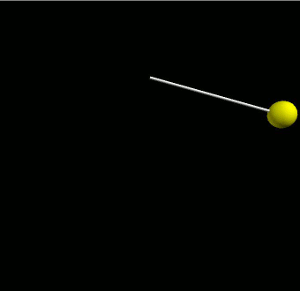 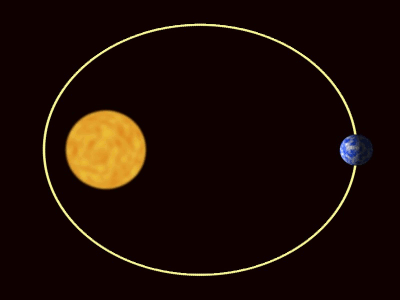 Simple Harmonic Oscillation
Special type of periodic motion: Simple Harmonic Motion
In Simple Harmonic Motion (SHM), oscillation is due to a restoring force
If mass is displaced from an equilibrium position, a force occurs, pulling the mass back toward the equilibrium position
The magnitude of this force is directly proportional to the magnitude of displacement but opposite in direction: 
	F ~ -x
	(And since F = ma, a ~ -x too)
Which of these examples of periodic motion also serve as examples of Simple Harmonic Motion?
Examples:
A planet orbiting the Sun
Mass swinging on the end of a string (pendulum)
Mass oscillating on the end of a spring
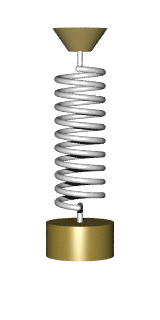 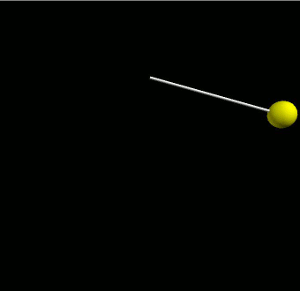 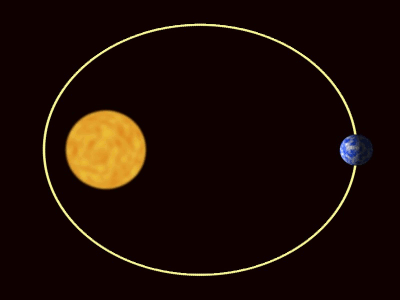 Which of these examples of periodic motion also serve as examples of Simple Harmonic Motion?
Examples:
A planet orbiting the Sun
Mass swinging on the end of a string (pendulum)
Mass oscillating on the end of a spring
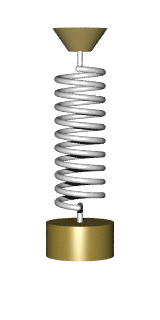 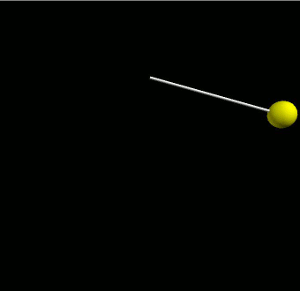 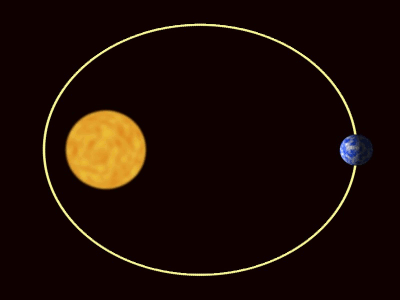 Ways to Quantify SHM
Period (T) – the amount of time one complete cycle takes.
Amplitude (xmax or θmax) – The maximum displacement away from an equilibrium position.
Frequency (f) – A measure of how often each cycle repeats.
Note: frequency is the inverse of period: f = 1/T.
Units of frequency: sec-1 (or Hz)
Equations
Here are equations for the periods of a pendulum and oscillating spring:
	Tpendulum = 2π √(L/g)
	Tspring = 2π √(m/k)
Note: mass affects the spring but NOT the pendulum.
Also note: neither is influenced by amplitude.
Oscillation Lab Ideas
What Affects the Period of a Pendulum?
Using a Pendulum to Measure g
Using Oscillation and Hooke’s Law to Determine Spring Constants
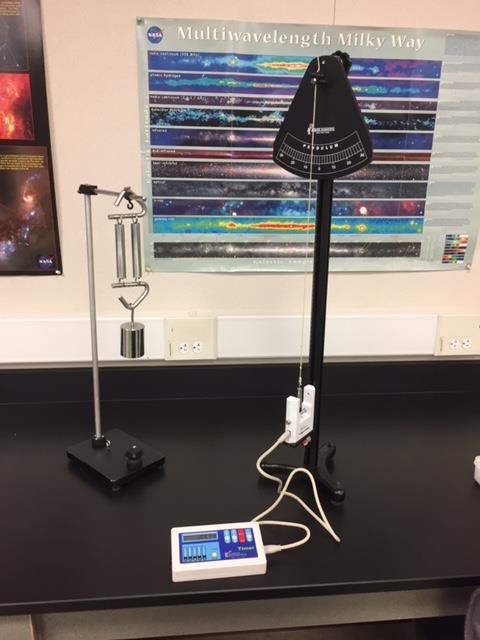 Hallmarks of Simple Harmonic Motion
Period & amplitude are constant
Period is independent of amplitude
Displacement, velocity, and acceleration are all sine (or cosine) curves
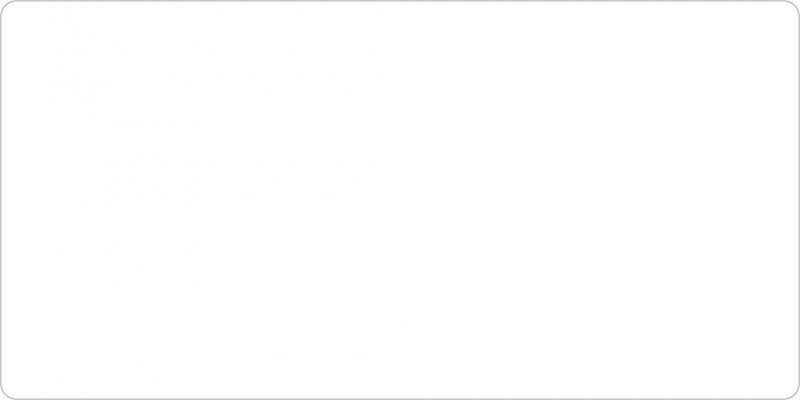 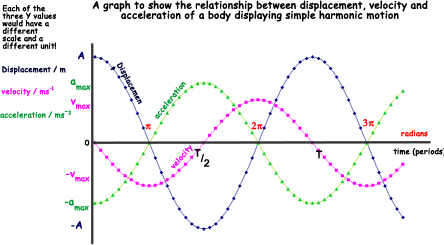 Note: velocity = 0 when displacement is a min or max
Also note: acceleration ~ -displacement
Smart Cart Demo
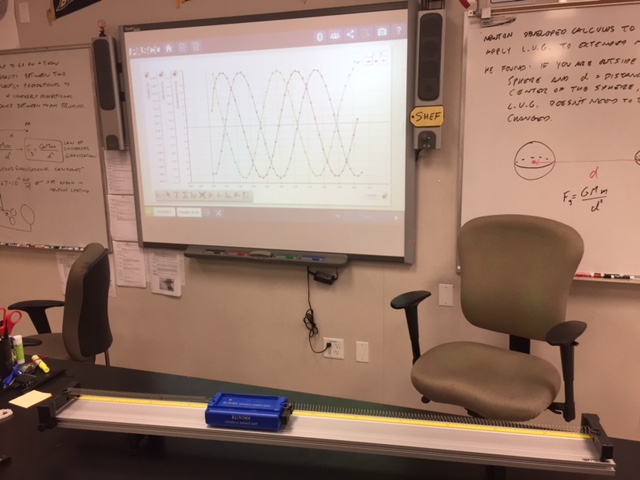 Waves
A wave is a rhythmic disturbance in which energy is conveyed through a medium
In the case of electromagnetic waves (i.e. light), the medium is space itself.
Though the energy of pulse or wave propagates through space, matter itself does NOT travel with the wave.
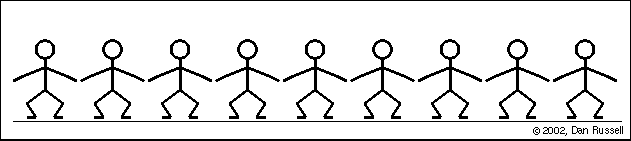 Longitudinal Wave: Wave in which particles in the medium vibrate in a direction parallel to the direction of wave propagation
Transverse Wave: Wave in which particles in the medium vibrate in a direction perpendicular to the direction of wave propagation.
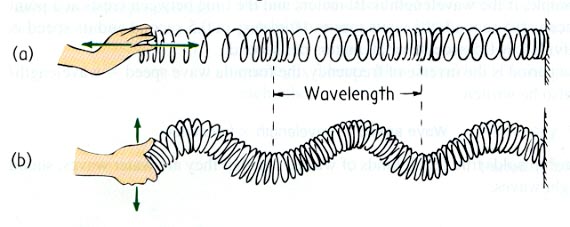 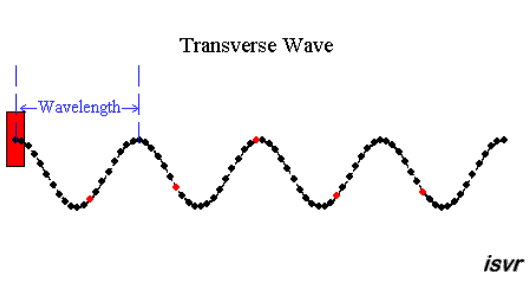 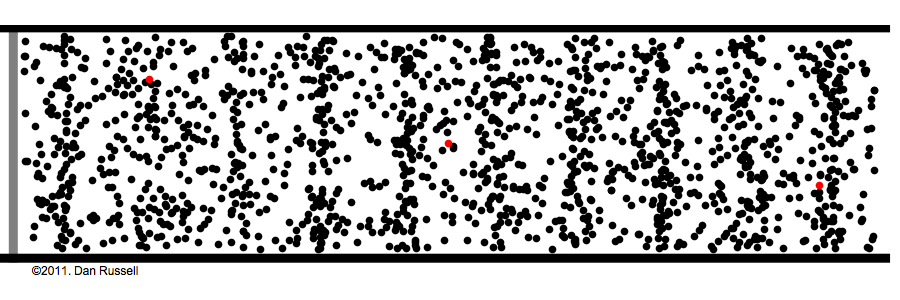 Longitudinal Wave
Earth Science Connection: Whether earthquake waves are longitudinal or transverse provides a window into Earth’s interior.
P-waves, which are pressure waves, can travel through liquid, but s-waves cannot.
Thus, when an earthquake occurs somewhere on Earth, if geologists around the world monitor the event and share their data, they can deduce the size of Earth’s liquid center!
P-Waves
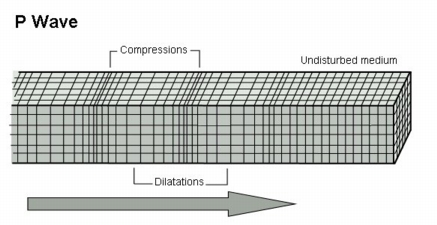 P stands for “primary” or “pressure”.
These are longitudinal waves.  This means that disturbed particles vibrate in the same direction as the motion of the wave.
In other words, the crests travel as compressions.
Sound waves are another example of longitudinal waves.
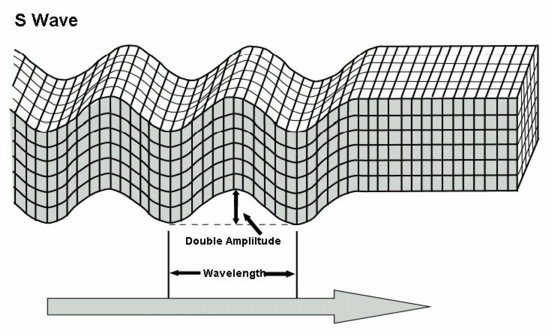 S-Waves
S stands for “secondary” or “seismic”.
S-waves are transverse waves, which means that disturbed particles vibrate in a direction perpendicular to the direction of wave travel, like ripples in a pond, or people “doing the wave” in a stadium.
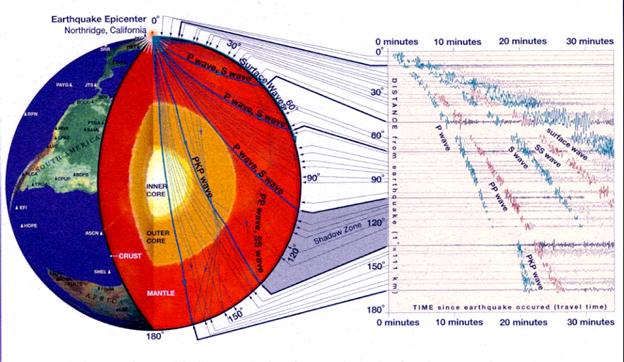 Slinky Science activities for students:
http://swift.sonoma.edu/education/slinky_booklet/

This booklet, developed by NASA and Sonoma State University, includes activities where students explore wave propagation, standing waves, interference, and the relationships between wavelength, energy, and frequency of a wave, all using slinkies!
Representing Waves with Sine Curves
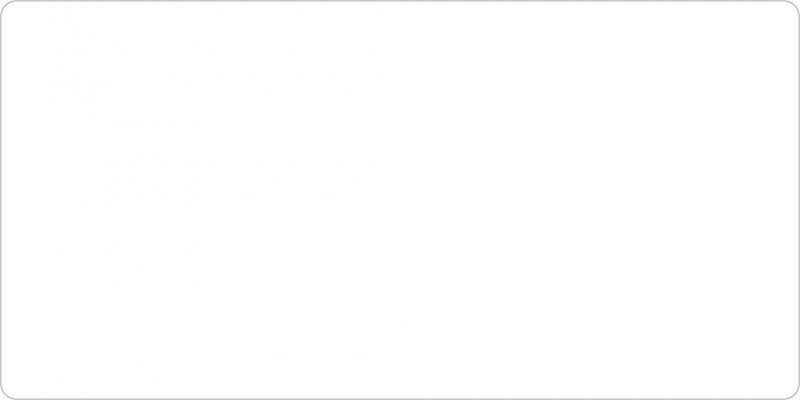 Crest: High point of a wave
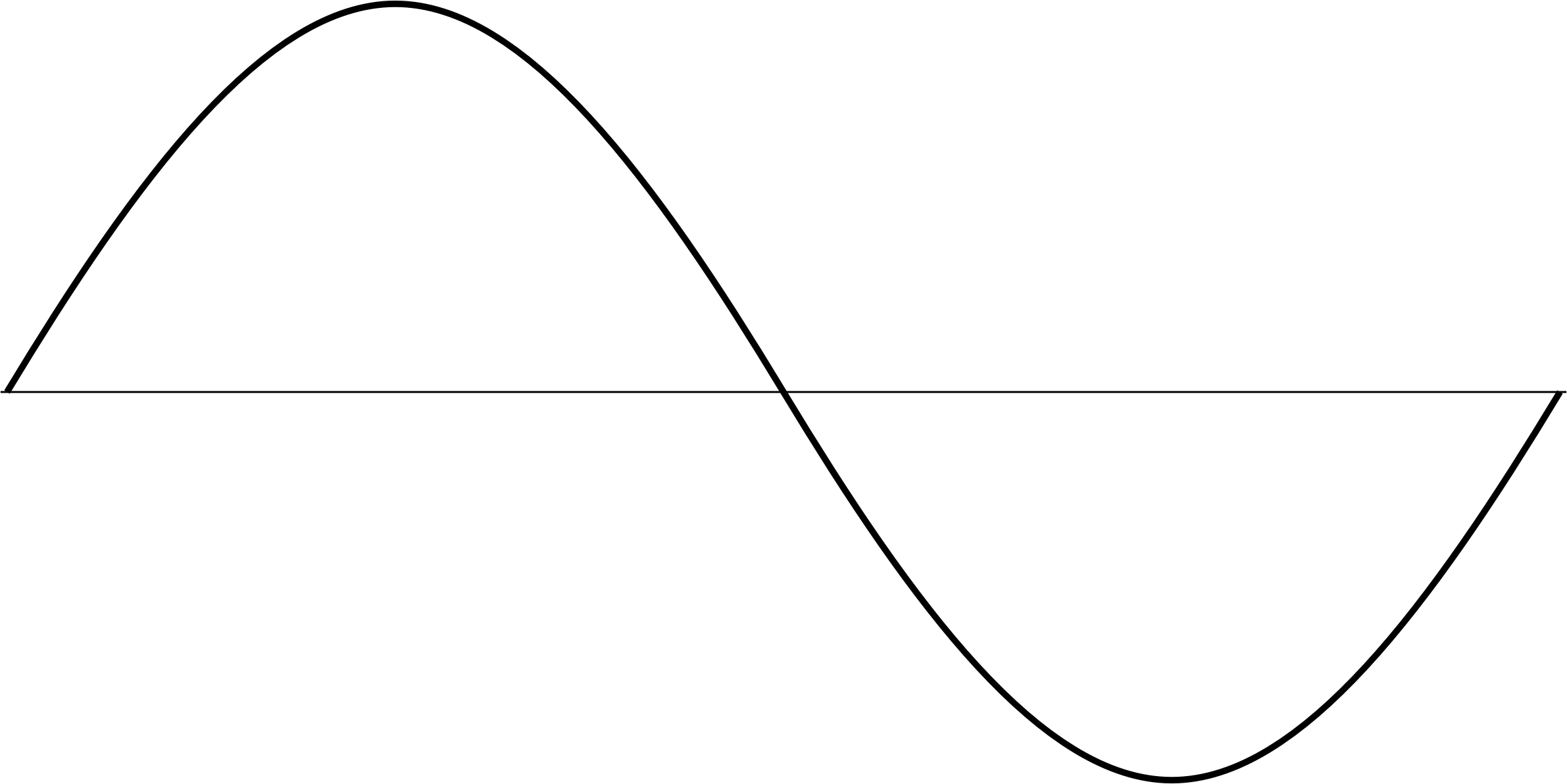 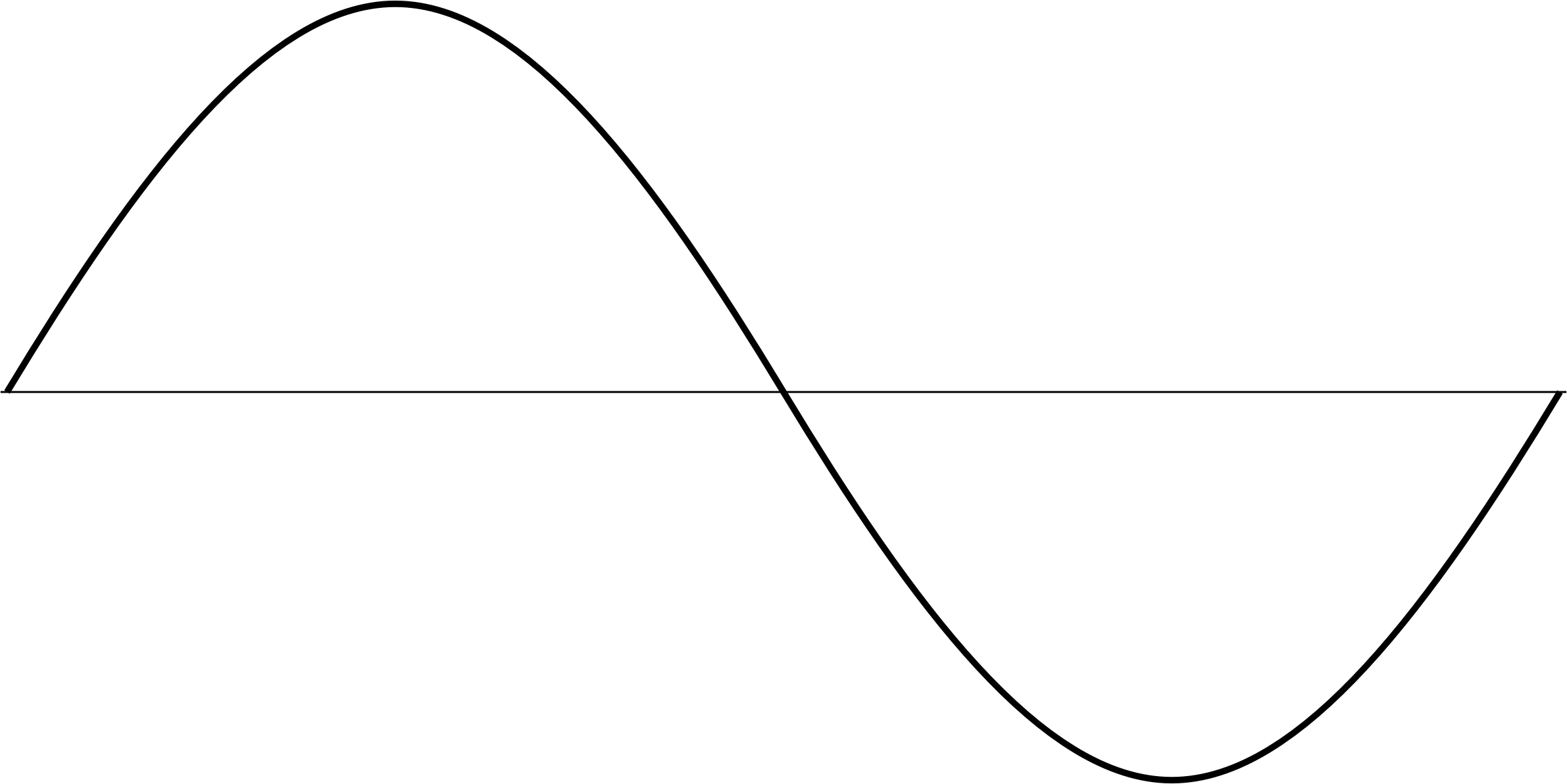 Trough: Low point of a wave
Representing Waves with Sine Curves
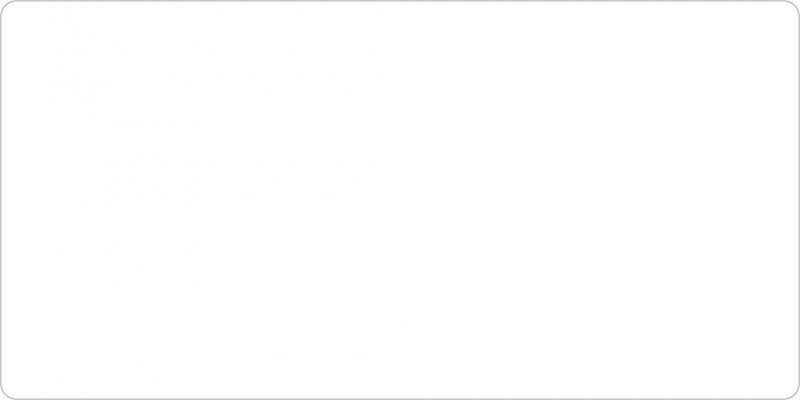 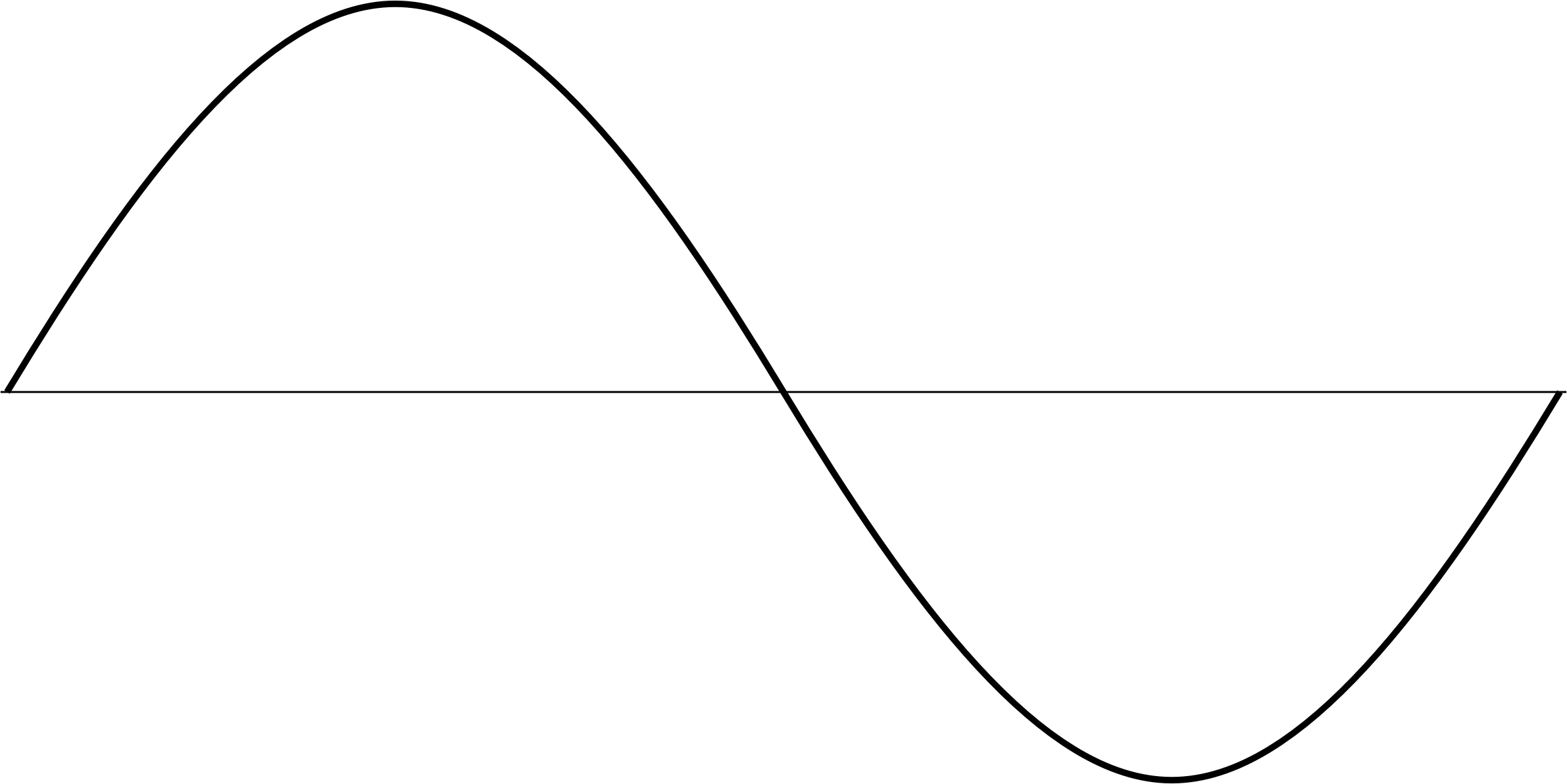 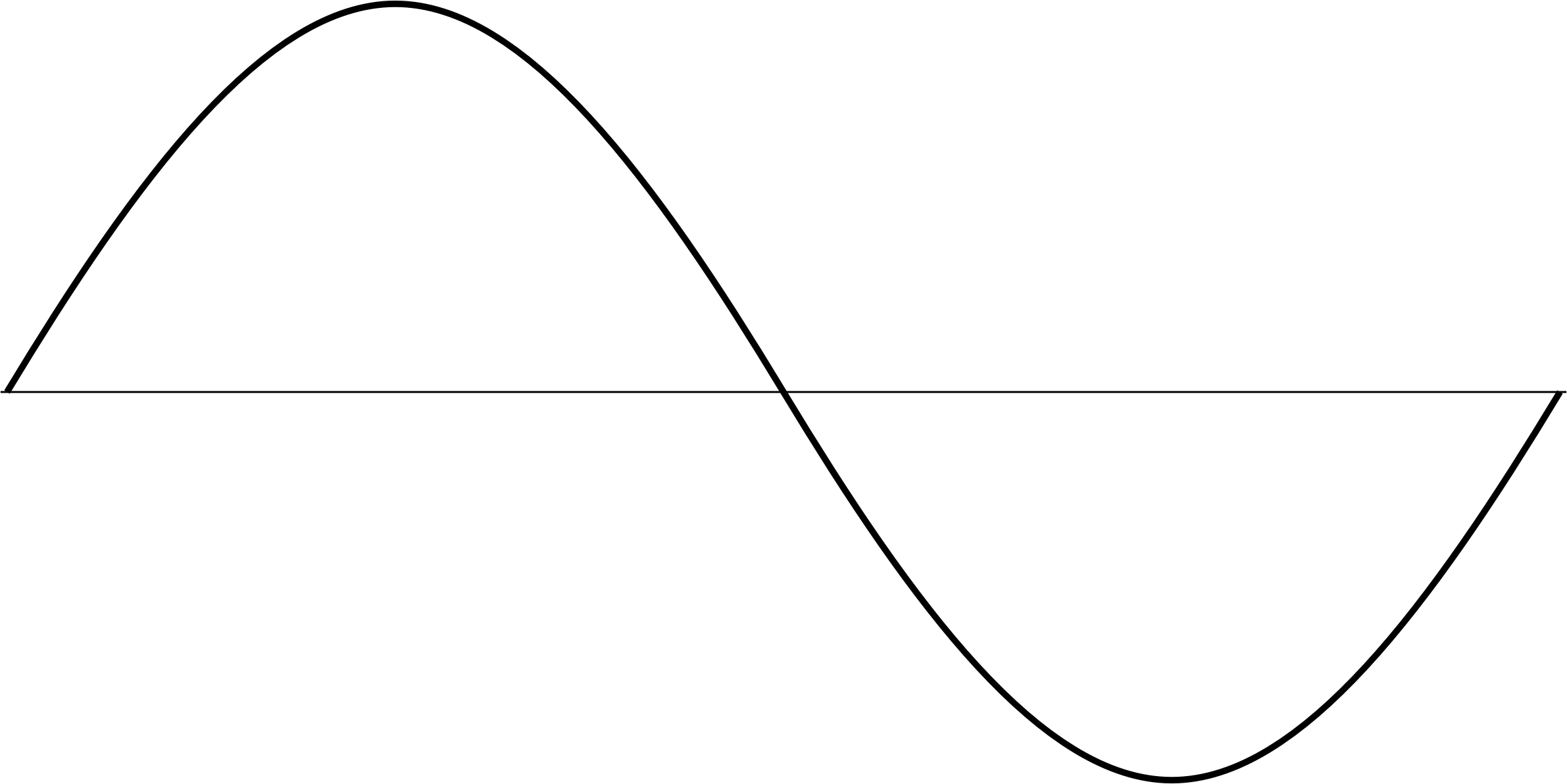 Amplitude: Distance from wave’s midpoint to either crest or trough
Representing Waves with Sine Curves
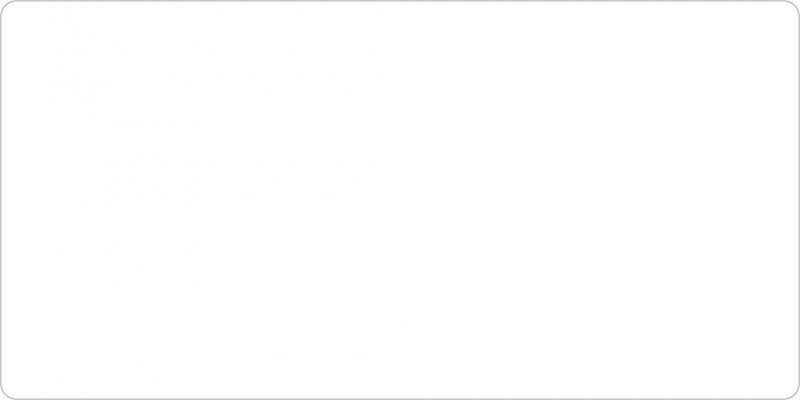 λ
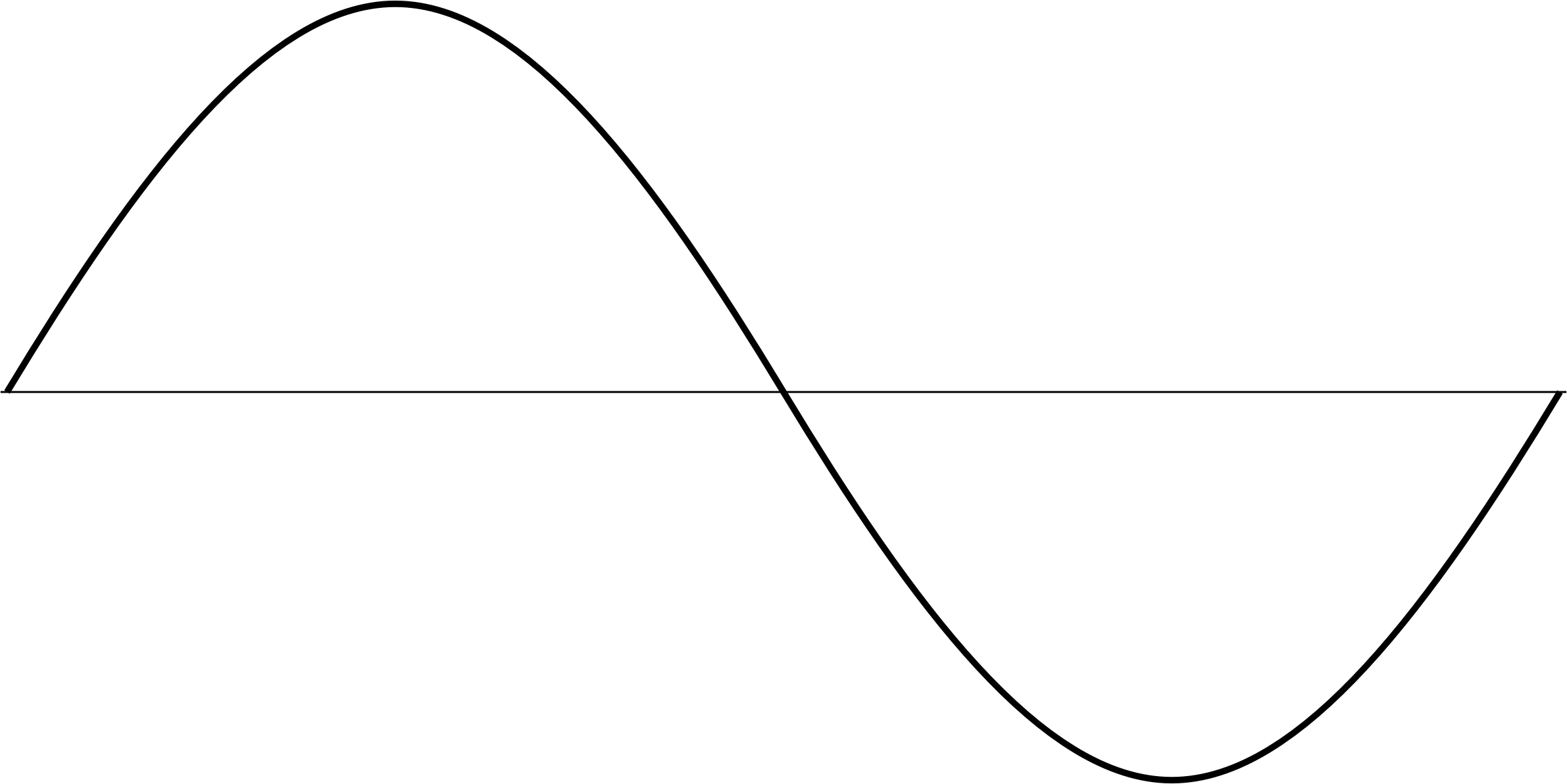 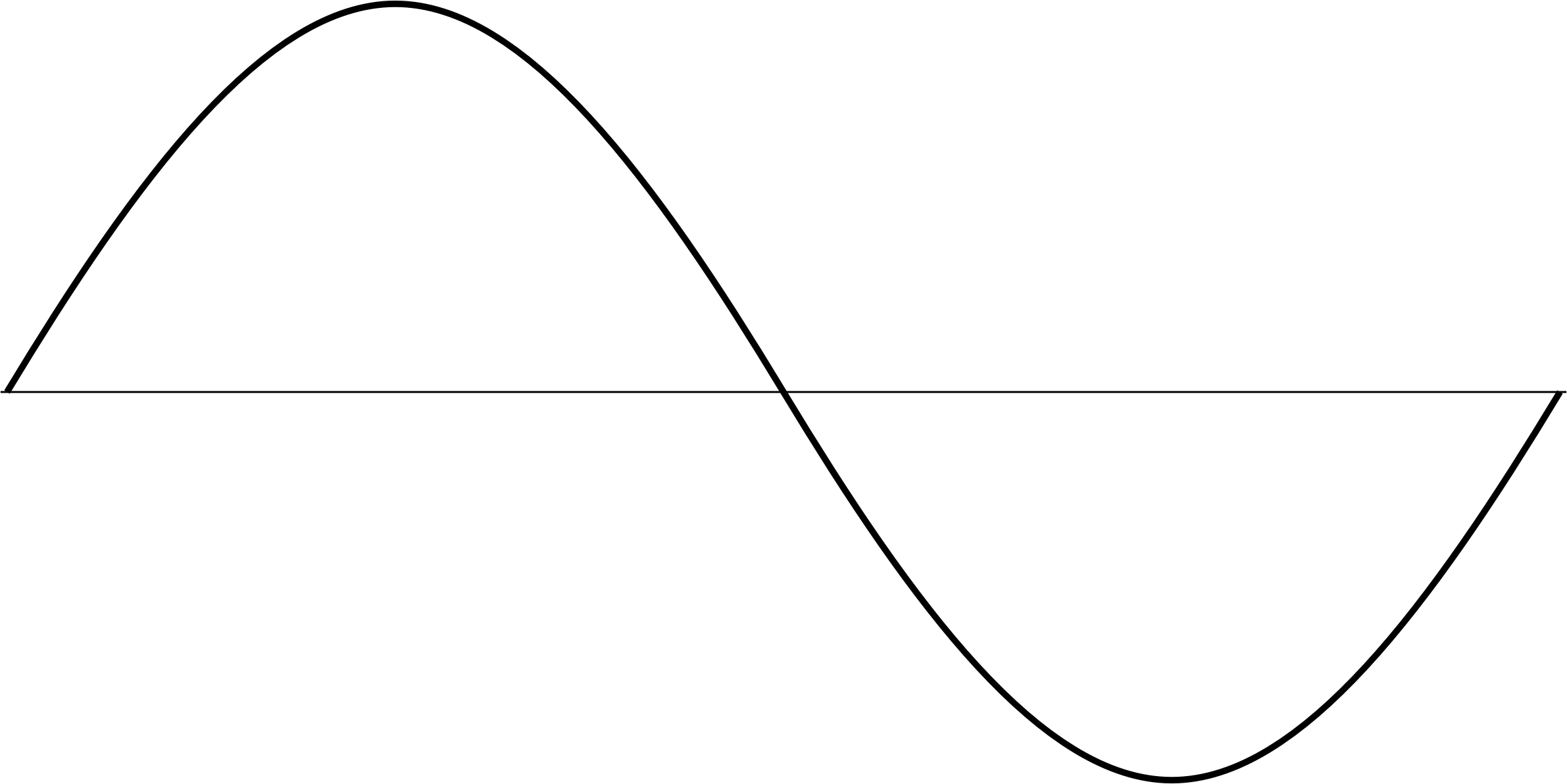 λ
λ
Wavelength: Length of one complete cycle
Other Wave Properties
Period: The amount of time it takes for one complete cycle to pass by a stationary point.
Symbol: T	
Unit: seconds
Wave Speed: The speed of any given crest or trough of the wave.
Symbol: v
Unit: m/s
Frequency: The rate at which complete cycles pass by a stationary point.  (For example: The number of crests that pass by a given spot per unit time)
Symbol: f
Unit: s-1, or Hz
Wave equations
Basic formula for speed: v = d/t
For a wave, the relevant distance is wavelength and time is period, so 
v = λ/T
Frequency is the inverse of period, so 
f = 1/T
If you substitute this expression into the equation for wave speed, you can write 
v = λf
Example Problem: A sound wave has frequency 280 Hz and speed 343 m/s.a)  	What is the wavelength?b)  	What is the period?c)  	How long would it take to hear an echo 	from a canyon wall 250 away?
v = λf, so λ = v/f = 343 m/s/288 Hz = 1.2 m

T = 1/f = 1/288 Hz = 0.0036 s

v = d/t = 500 m/343 m/s = 1.5 s 	(Note: 500 m is the 					round trip distance)
Principle of Superposition:
You will never see these two guys in the same location!
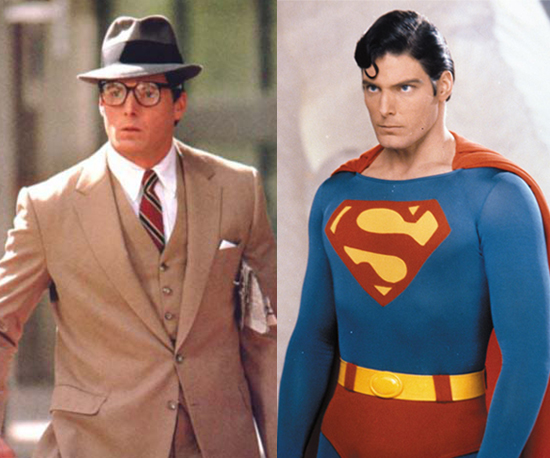 Oops!  Wrong Principle of Superposition!
Principle of Superposition:
When two waves or pulses occupy the same position in space, their amplitudes add together.
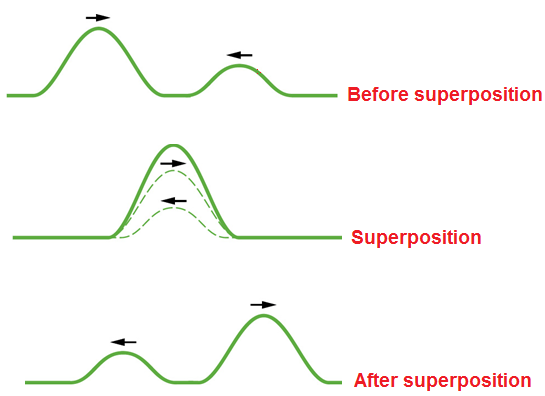 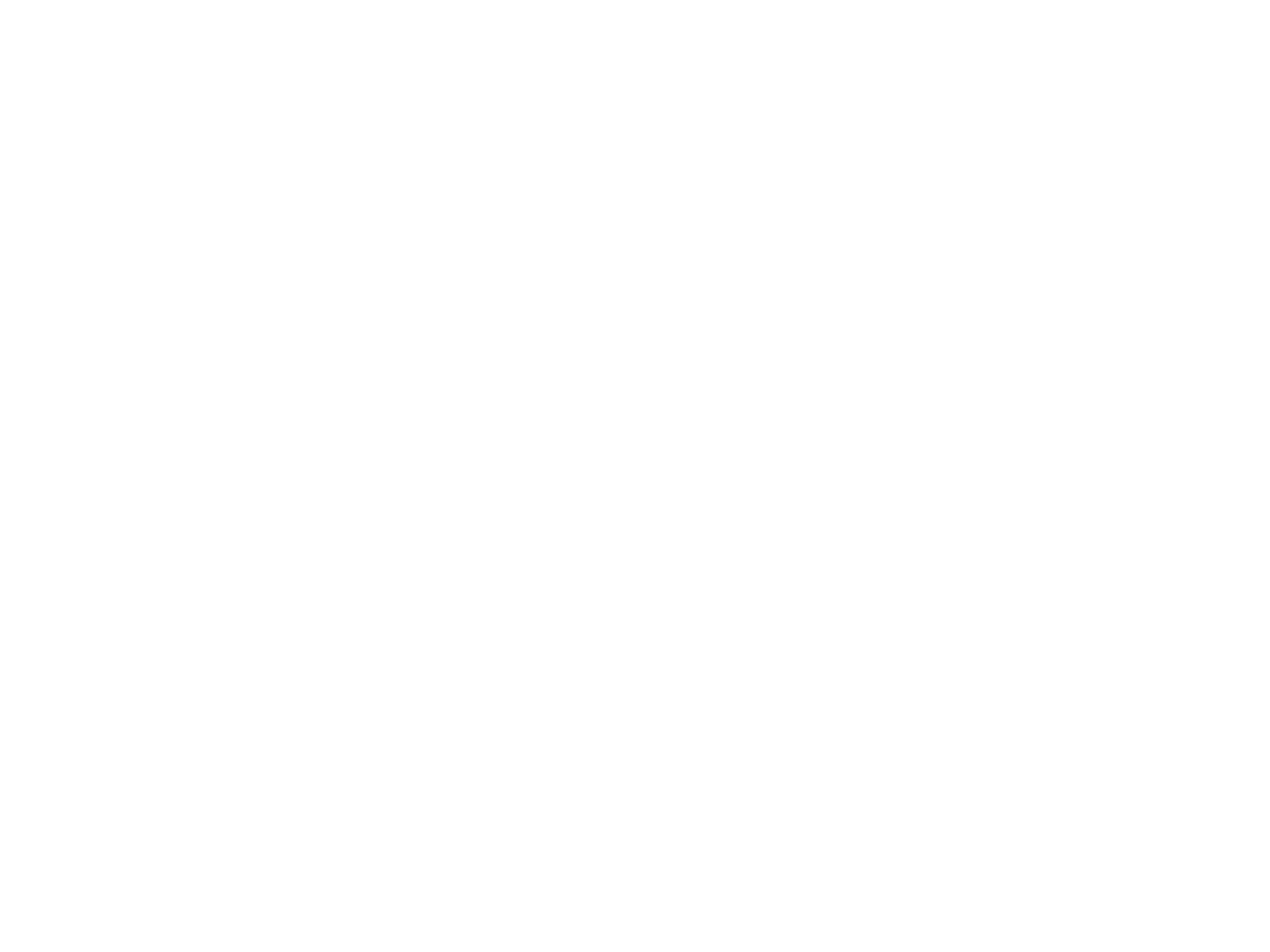 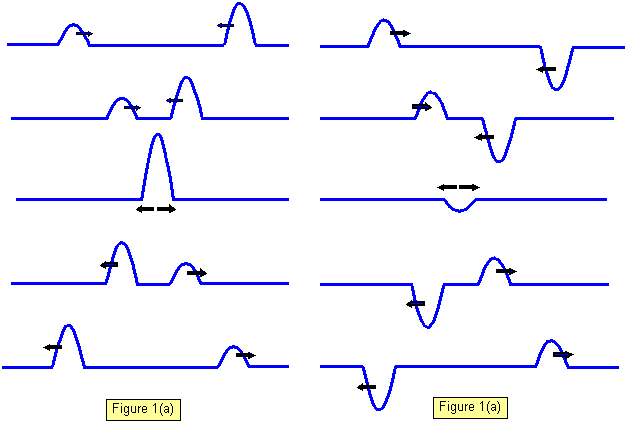 When one wave or pulse – either totally or partially – cancels out another, destructive interference occurs.
When one wave or pulse reinforces another, resulting in greater amplitude, constructive interference occurs.
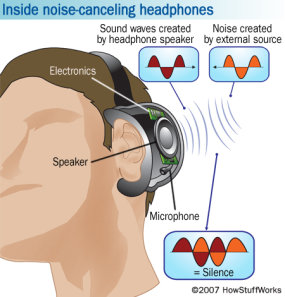 Standing Waves
If a wave interferes just right with its own reflection, a standing wave can occur.
A standing wave features nodes (where destructive interference constant occurs) and anti-nodes (where constructive interference constantly occurs.
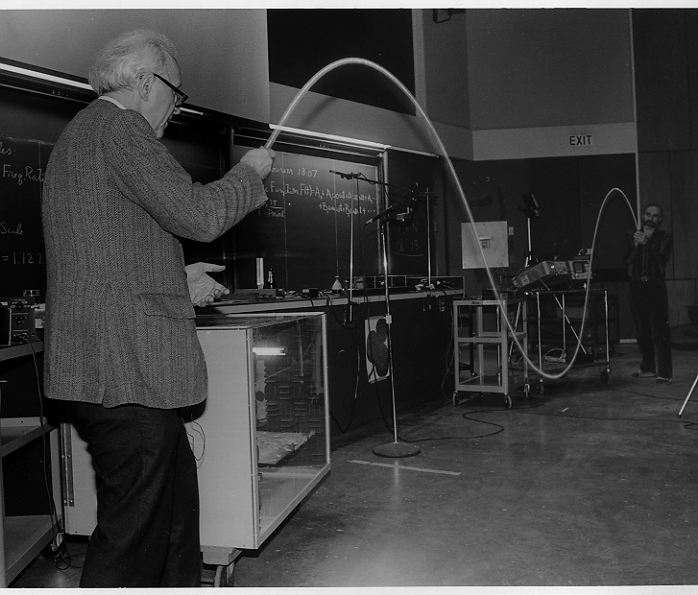 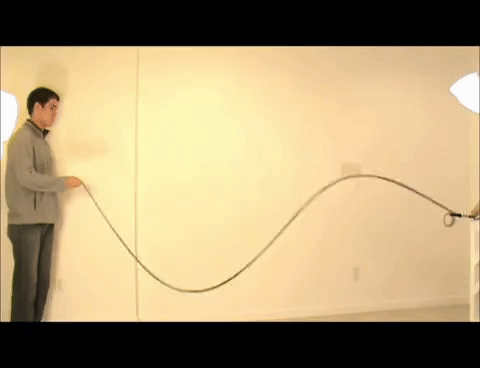 Anti-Node
Node
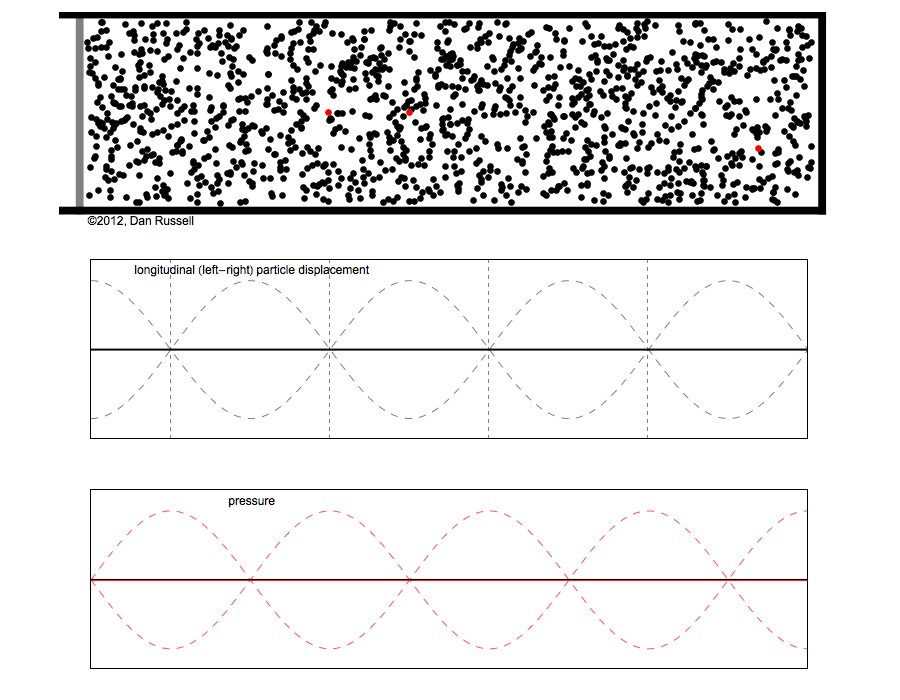 Resonance
Most rigid, elastic bodies will vibrate at a natural frequency if disturbed.
This frequency will depend on the shape and composition of the body.
If an object is pushed at regular intervals such that the regularity of the force = the natural frequency of vibration, then amplitude of vibration will increase.
This phenomenon is called Resonance.
Suppose the natural frequency of a child playing on a swing is 0.50 Hz.  That is, the period of oscillation is 2.0 s.
How often should the child’s mother push the child?
Every 2.0 s, duh!
Would pushing half as often, i.e. every 4.0 s work?
Sure!
How about twice as often?
Absolutely not!
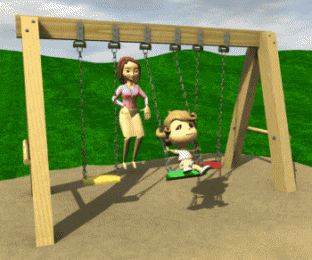 Resonance Demo
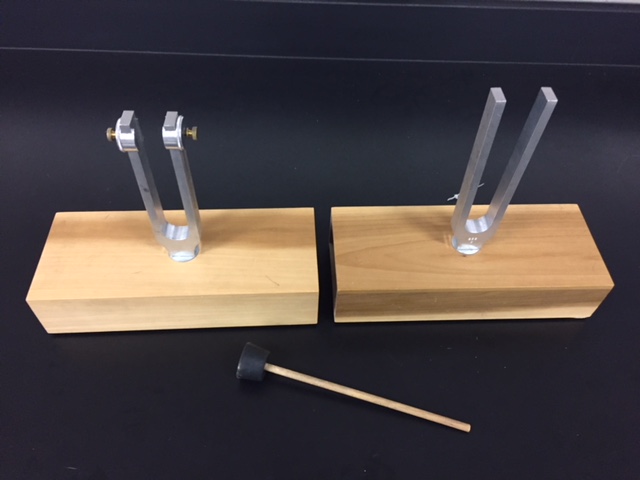 More Examples of Resonance…
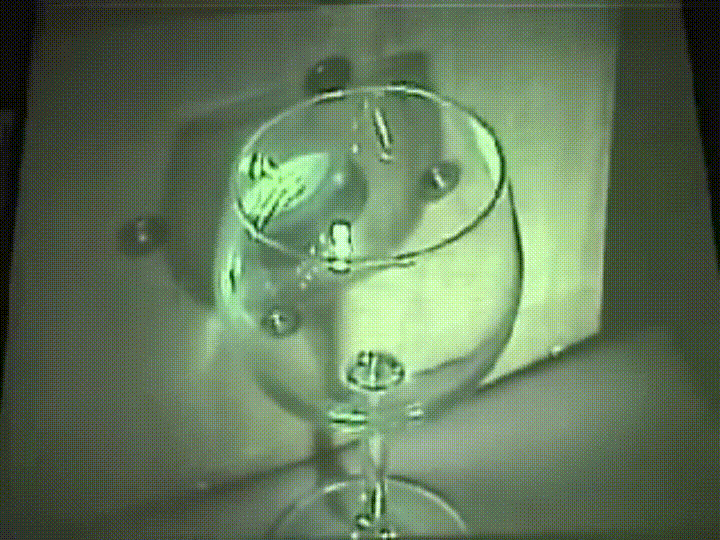 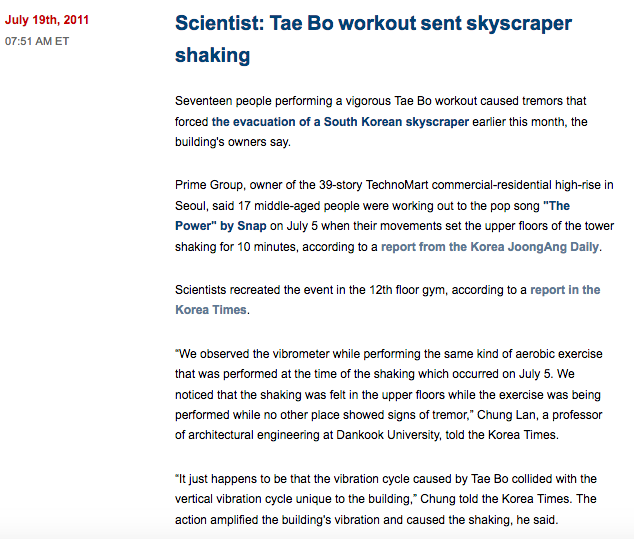 Standing Wave & Resonance Demos with Arbor Scientific
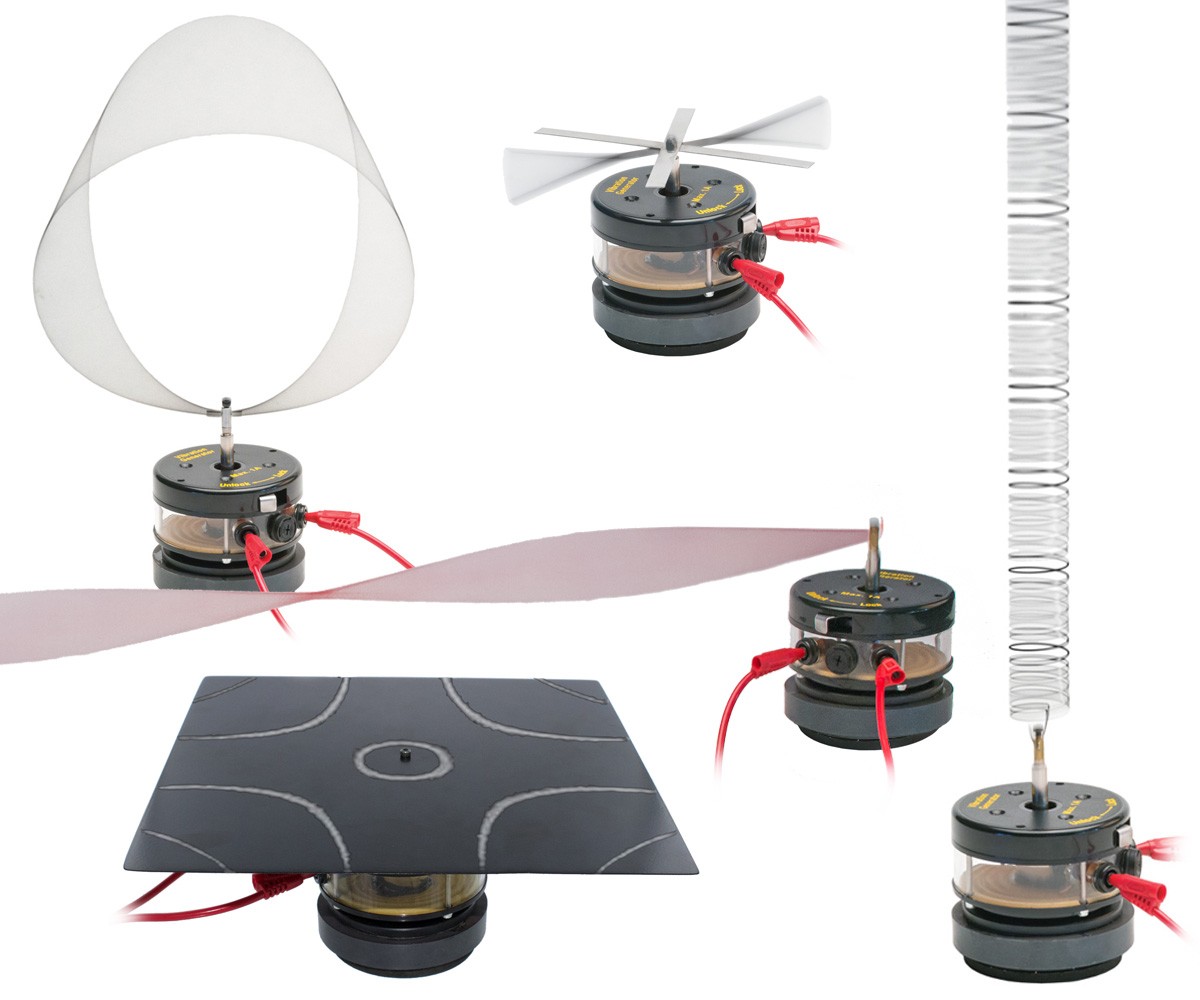 http://www.arborsci.com/shop-by-topic/waves-sound/wave-motion/mechanical-wave-value-pack
Finding the Beat
If two tuning forks with different frequencies are sounded together, a beat is heard.
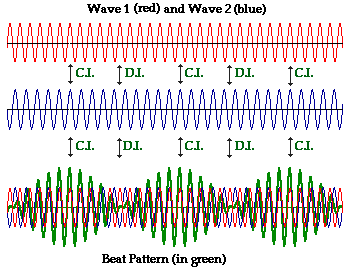 Finding the Beat
The frequency of the beat is equal to the difference in the frequencies of the two tuning forks:  
	Fbeat = Fhigher – Flower
Since the period of a recurrent phenomenon is equal to 1 over the frequency, this formula may be rewritten:
Earth Science Connection: Using the Beat to Measure Orbital Periods
This formula doesn’t just apply to sounds or musical notes – it applies to any recurring period phenomena, from cars whose turn signals blink at different rates, to planets orbiting the sun.
It was known for centuries that the Sun, Earth, and Mars align every 779 days.  
(How could a patient person discover this?)
Answer:  This is often Mars rises exactly at sunset.
Each such alignment can be thought of as a beat – the coinciding of two recurring phenomena, in this case, the orbits of two planets.
A Martian Year
So, Tbeat = 779 days.
Tshort must = Tearth since Earth is closer to the Sun than mars, so Tshort = 365 days.
Finally Tlong = Tmars.
Tmars = 687 days.
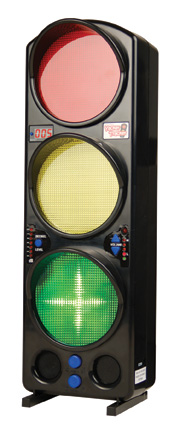 The Yacker Tracker:Demonstrating the Decibel Scale
Illustrating the Doppler Effect and Sonic Booms
https://iwant2study.org/lookangejss/04waves_14sound/ejss_model_dopplerxywee01/dopplerxywee01_Simulation.xhtml
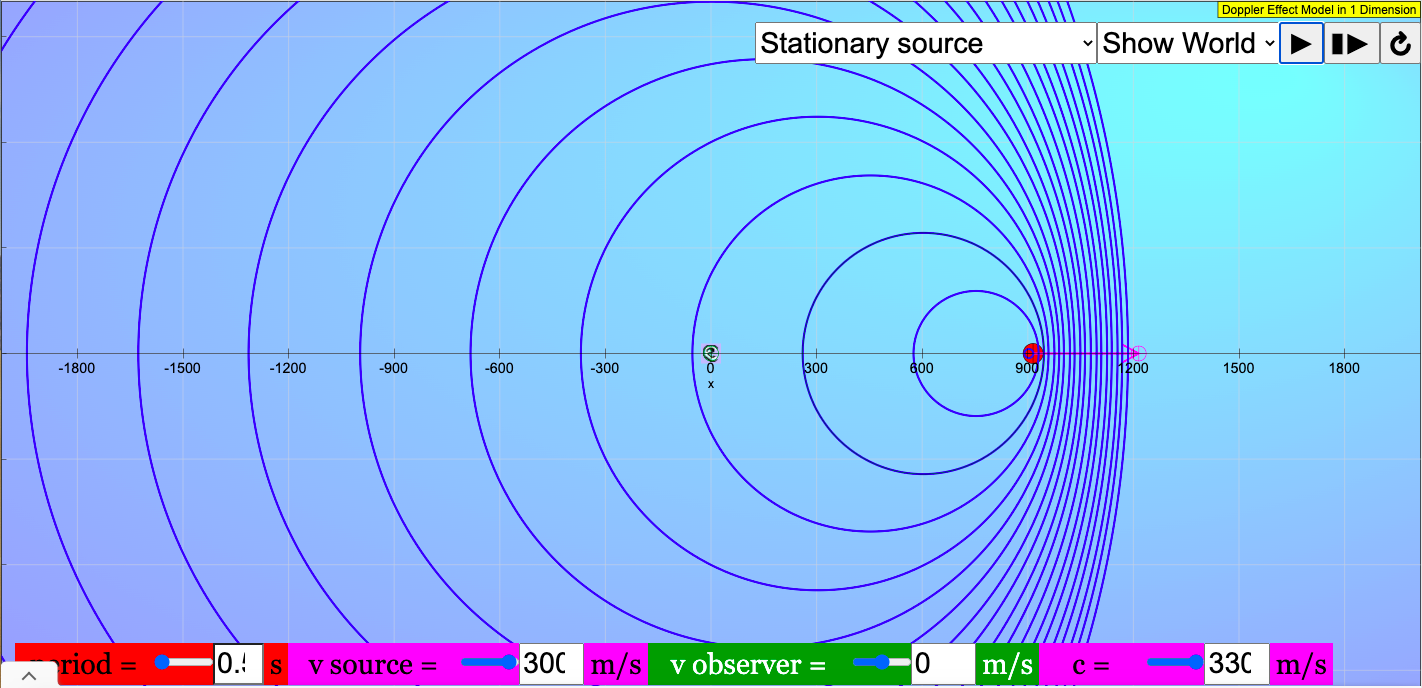 Light, Color & Spectroscopy
Polarized Light Demos
Color Spotlight Demo
White Lightning Stick & Mysterious Glowing Ball
Reflection & Refraction
Diffuse v. Specular Reflection
How much do you see in a mirror?
Curved mirrors: Flashlights and “holograms”
Laser Refraction Tank Demo
Total Internal Reflection Demos
Lab: Speed of Light in Jell-O©
Assorted reflection & refraction toys
Question: If you are looking at yourself in a mirror, and then back away from the mirror, what should happen?
A)	You should see more of your reflection.
B)	You should see less of your reflection.
C)  You should see the same amount of your reflection.
D)  You should see yourself winning the Quidditch Cup.
E)  You’re a vampire, and this is a trick question.
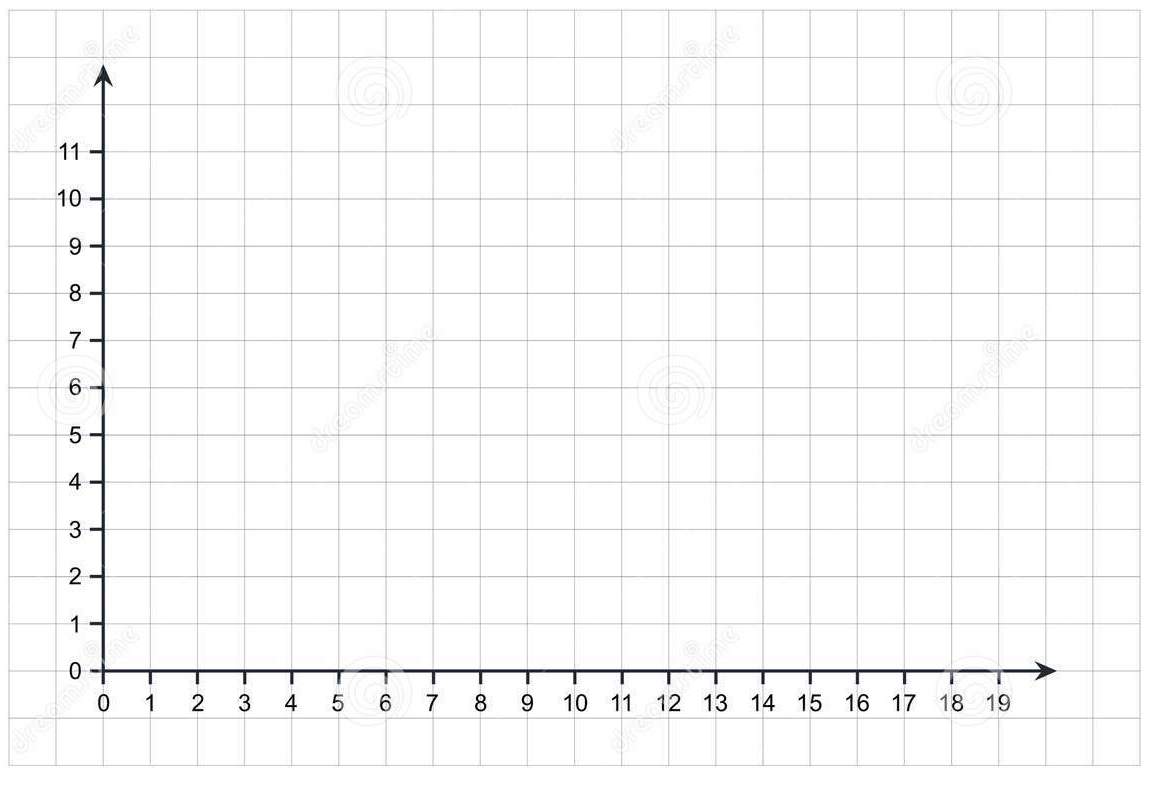 Mirror
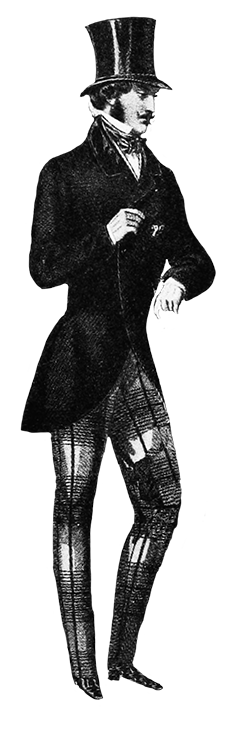 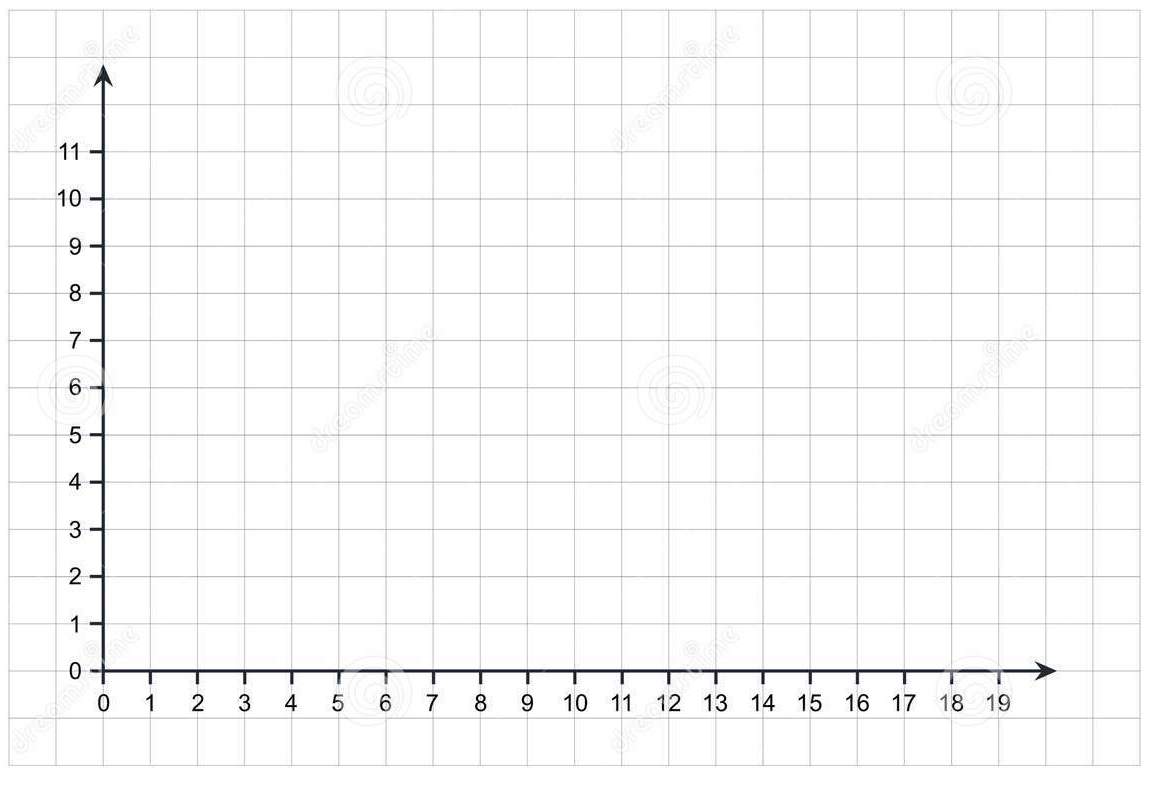 Mirror
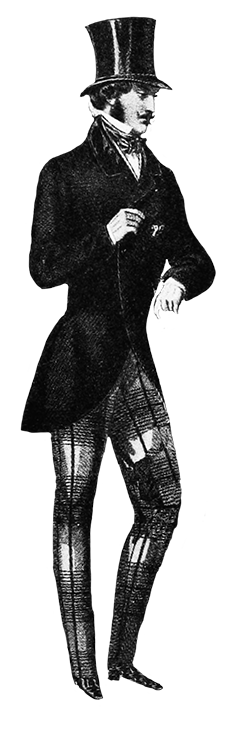 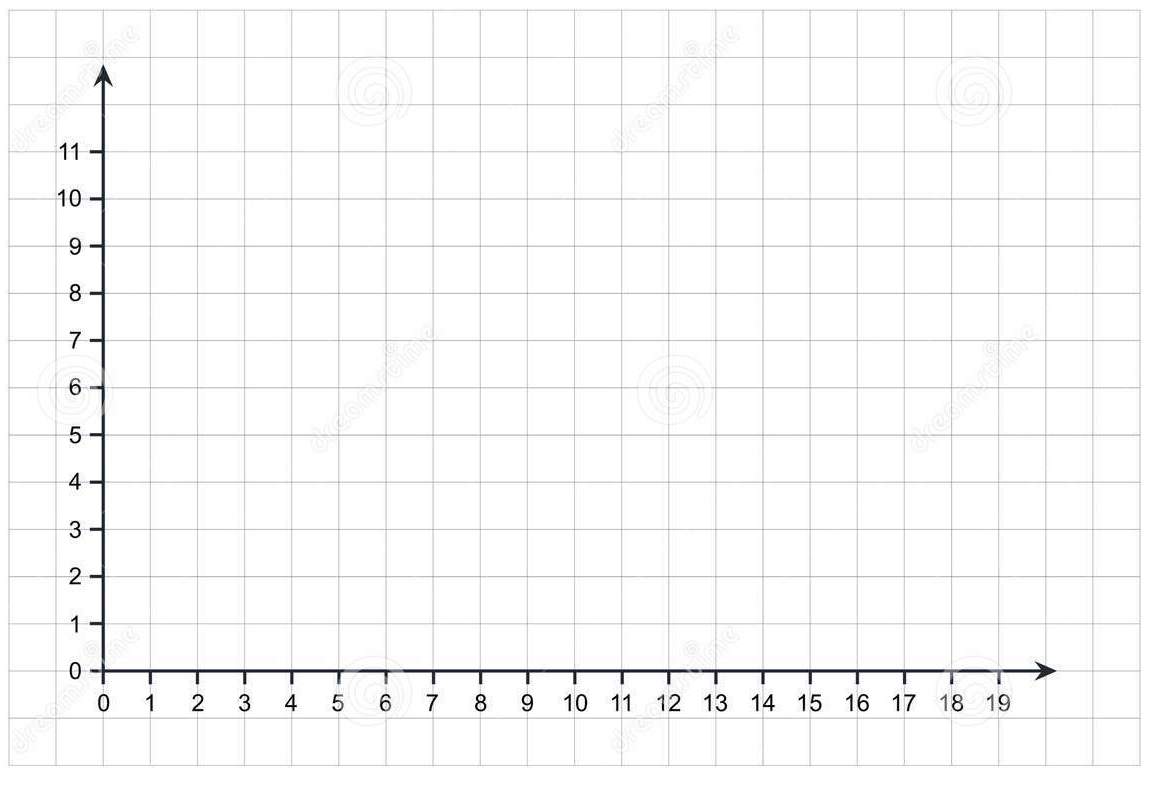 Mirror
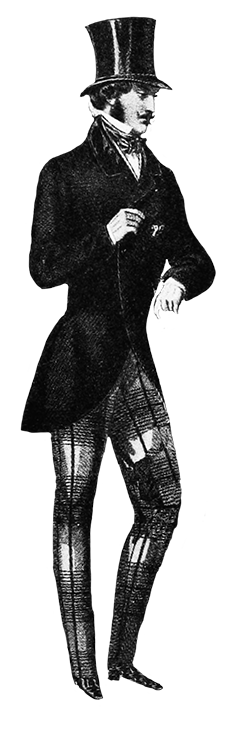 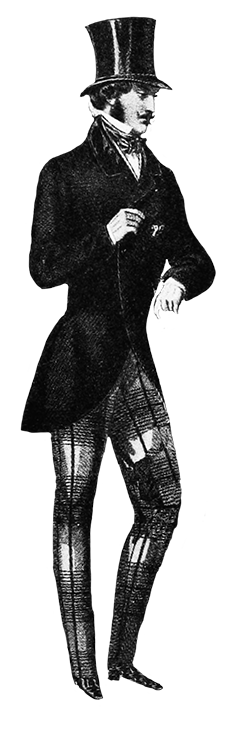 Question: If you are looking at yourself in a mirror, and then back away from the mirror, what should happen?
A)	You should see more of reflection.
B)	You should see less of reflection.
C)  You should see the same amount of your reflection.
D)  You should see yourself winning the Quidditch Cup.
E)  You’re a vampire, and this is a trick question.
So how large a mirror would you need to see your whole reflection?
A)  More than your exact height
B)  Your exact height
C)  Half your height
D)  Less than half your height
E)  It depends on how far you are from the mirror.
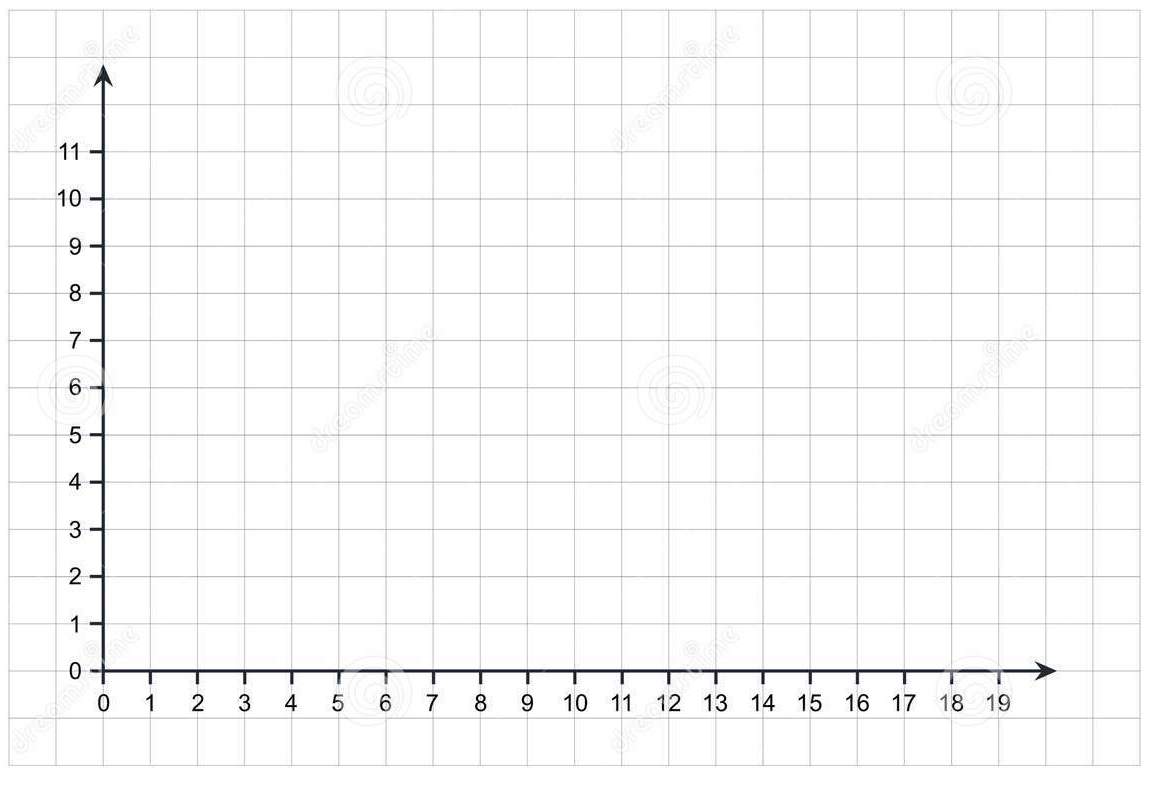 Mirror
Original
Reflected Image
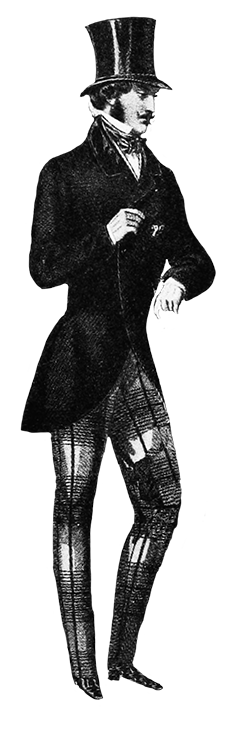 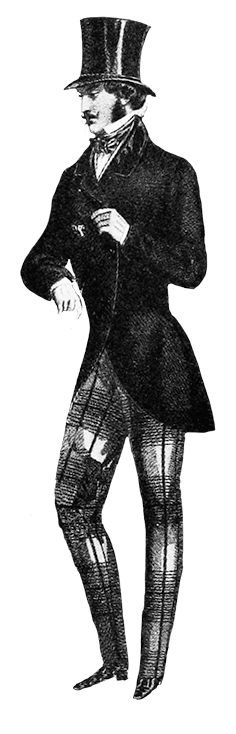 You only need mirror here.
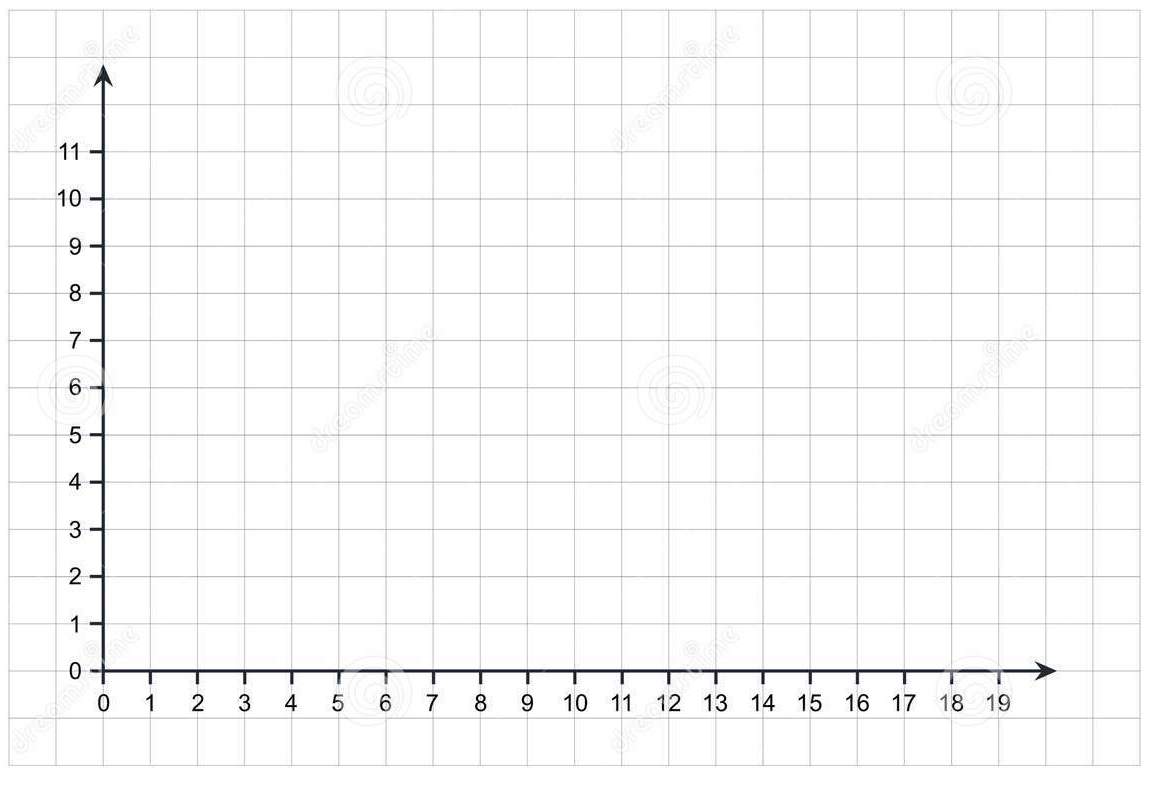 Mirror
Original
Reflected Image
H
H’
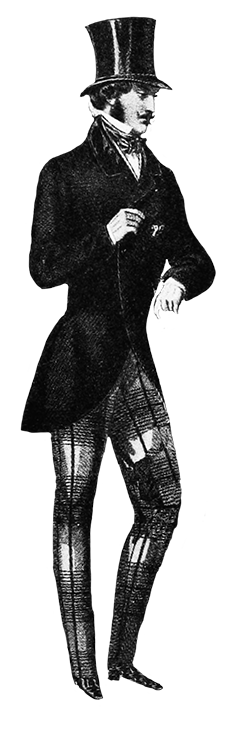 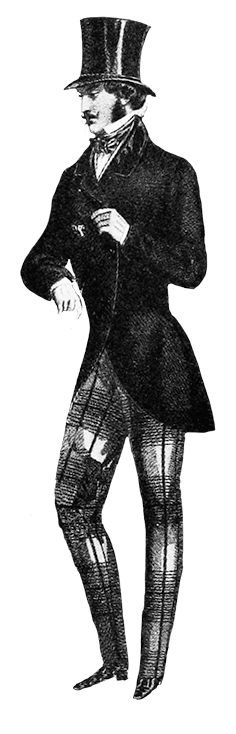 M1
E
M2
F
F’
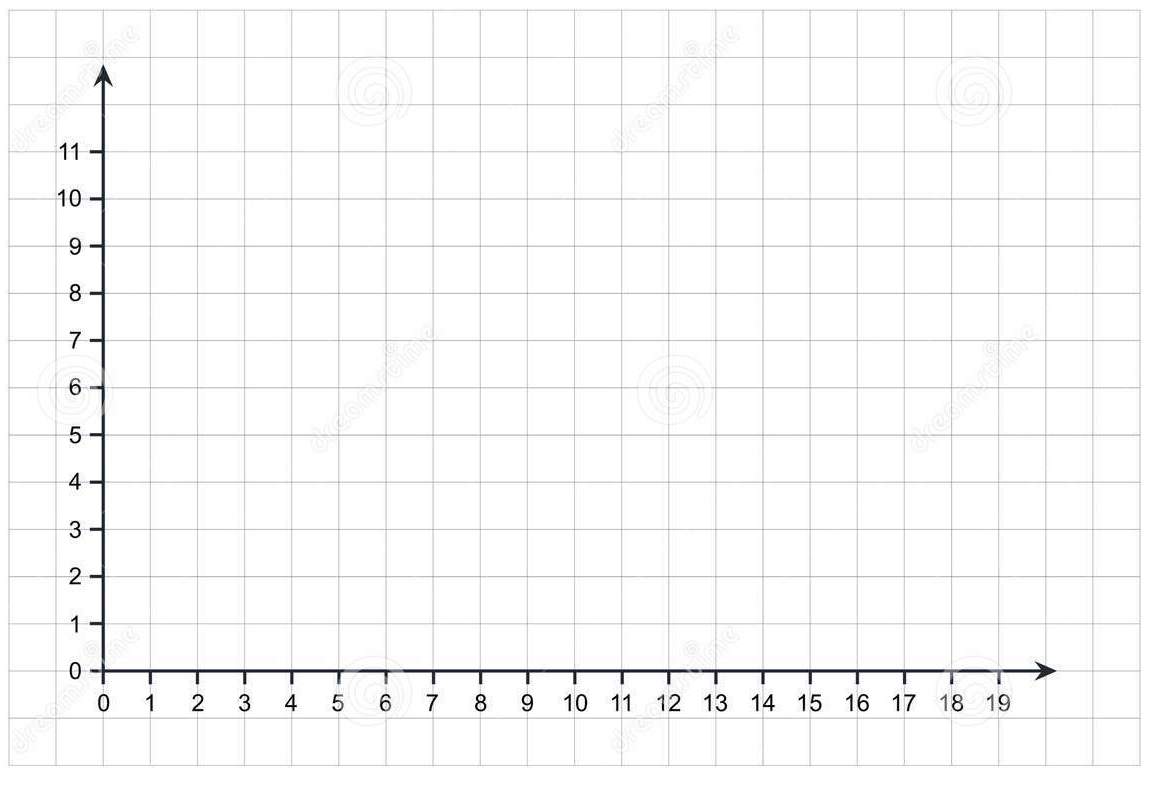 Mirror
Original
Reflected Image
H
H’
M1
ΔEM1M2 
~ 
ΔEH’F’
E
Each side of the smaller triangle is half the length of the corresponding side of the larger triangle.
M2
F
F’
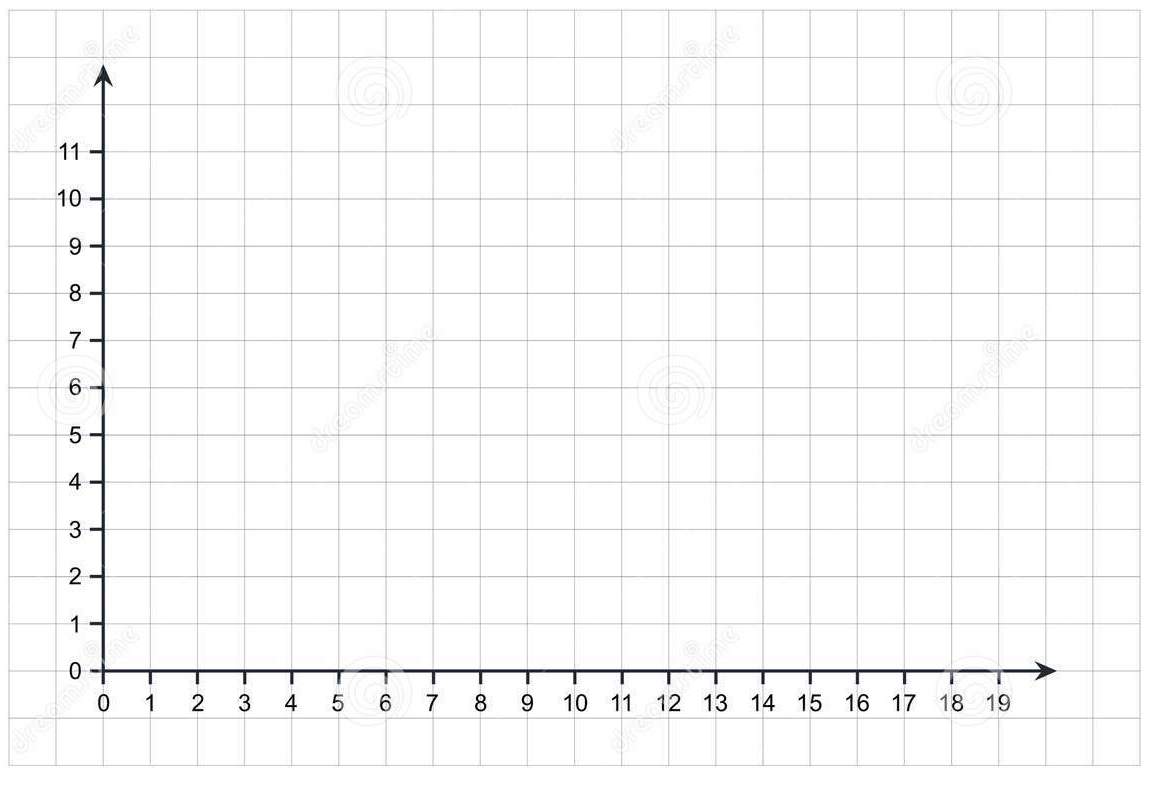 Mirror
Original
Reflected Image
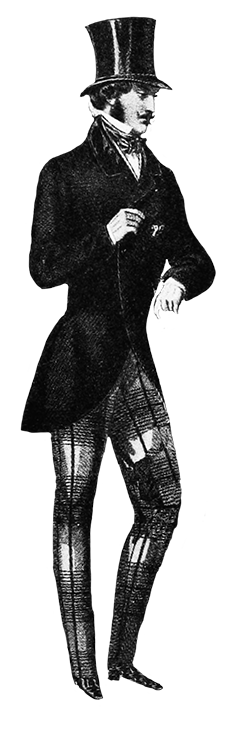 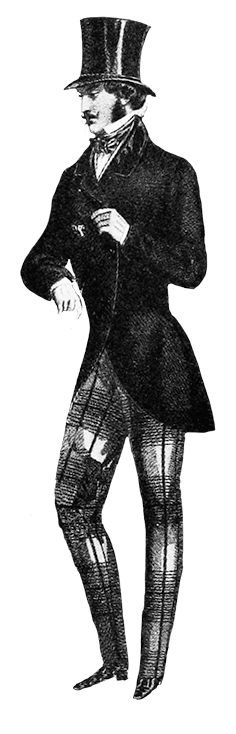 So this = half the person’s height
So how large a mirror would you need to see your whole reflection?
A)  More than your exact height
B)  Your exact height
C)  Half your height
D)  Less than half your height
E)  It depends on how far you are from the mirror.
Reflection & Refraction
Diffuse v. Specular Reflection
How much do you see in a mirror?
Curved mirrors: Flashlights and “holograms”
Laser Refraction Tank Demo
Total Internal Reflection Demos
Lab: Speed of Light in Jell-O©
Assorted reflection & refraction toys
Diffraction & Interference
Seeing around a corner?
“Plucking an eyelash” demo
Labs: Grooves on a CD; Width of a human hair
An aside: The Michelson Interferometer & Gravitational Waves
The Michelson Interferometer
Invented by Albert Michelson, the interferometer is a device used for performing incredibly sensitive and tiny measurements using the principle of interference.
(Michelson, recall, was the American who won the Nobel Prize for measuring the speed of light with his rotating mirror experiment)
Initially used in the famous 1887 Michelson-Morley Experiment, the interferometer was intended to demonstrate the existence of the luminiferous aether – a mysterious substance thought to fill space and was the medium which conveyed light the way air conveys sound.
By showing that the aether didn’t exist, Michelson and Morley laid the groundwork for Einstein to come up with the Theory of Special Relativity less than 20 years later.
Michelson interferometers are still used today in countless experiments and materials-testing facilities, and were key in one of the biggest scientific breakthroughs of the last century: the discovery of gravitational waves!
The interferometer operates by splitting a ray of light, sending the two resulting beams down different paths, then bringing them back together and observing the resulting interference.
How  Interfero-metry Works
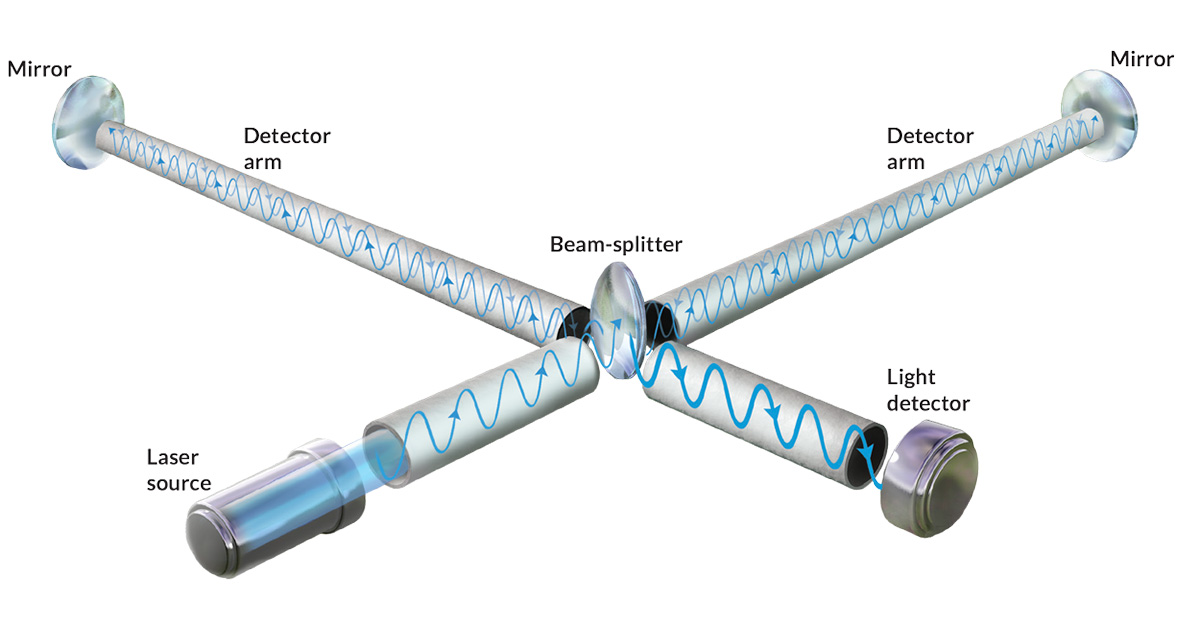 A single monochromatic light beam is fired, which is then split into two separate beams which travel along perpendicular paths.
After traveling through long detection arms, these beams then reflect off of distant mirrors.
The beams come back and recombine into one beam again before striking a light detector.
How  Interfero-metry Works
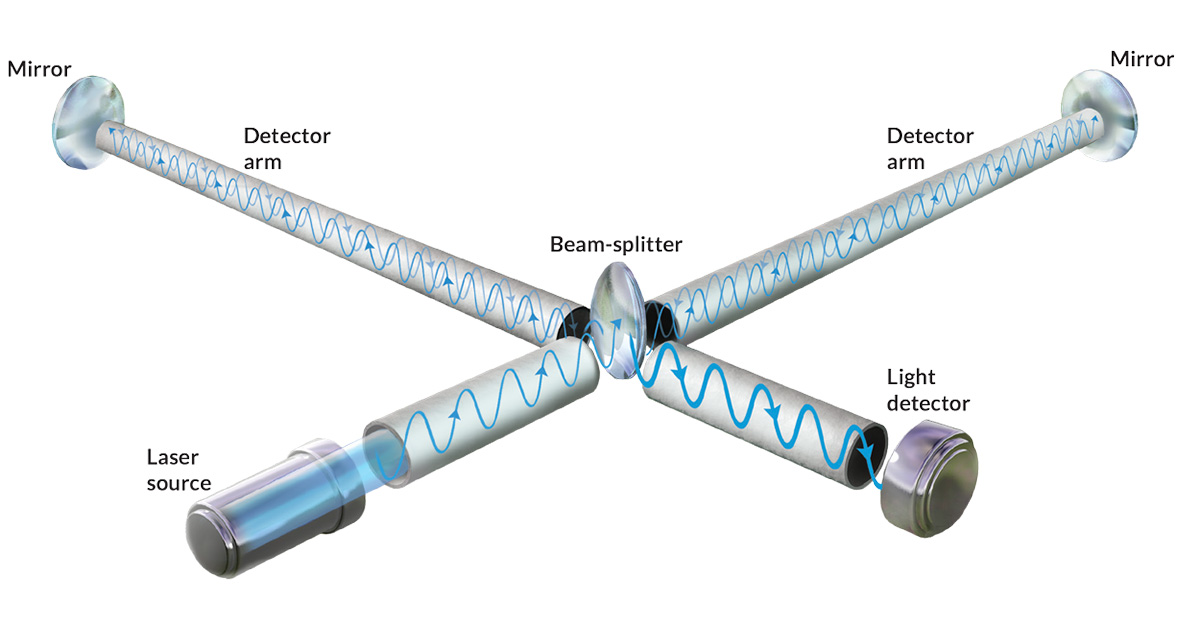 If both beams travel precisely equal distances, they should recombine out of phase, destructively interfering and cancelling each other out.
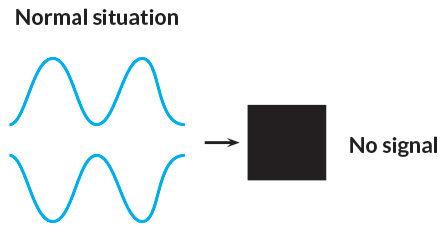 How  Interfero-metry Works
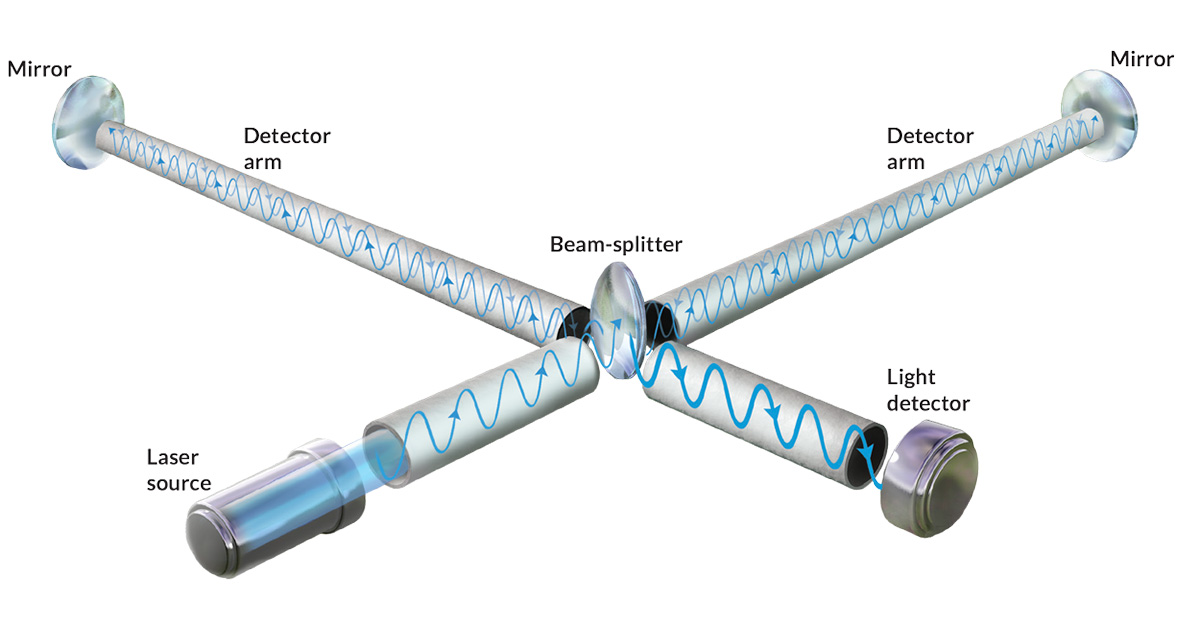 However, if something changed the length of one or both of the detection arms, the beams would recombine out of phase, not cancel each other out, and a signal would be detected.
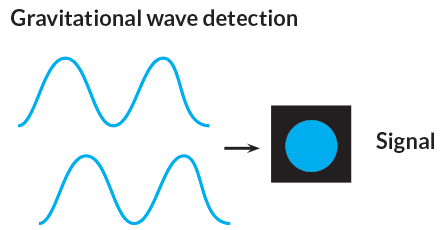 Ripples in the Fabric of Space-Time
In 1915 Einstein published his General Theory of Relativity and put forth:
Gravity is caused by the warping or stretching of space and time, which may be thought of as a fabric.
Changes in gravity travel through space at the speed of light.
The next year, in 1916, Einstein predicted what he called gravitationswellen.  Just as moving electric charges result in the emission of electromagnetic radiation, Einstein argued that movement of masses should result in gravitational radiation, i.e. ripples in the fabric of space.  This phenomenon would manifest itself as stretches and compressions of space itself.
But, even if one were to monitor lengths of thousands of kilometers, the strongest possible gravity waves (thought to be produced by merging black holes) would still result in changes in distance less than the width of an atomic nucleus!
How do you possibly measure something like that???
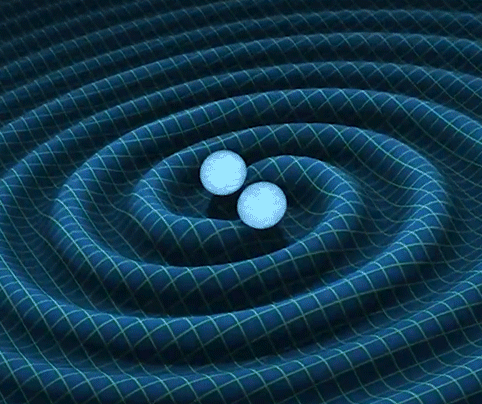 As is so often the case, the answer is: LASERS!
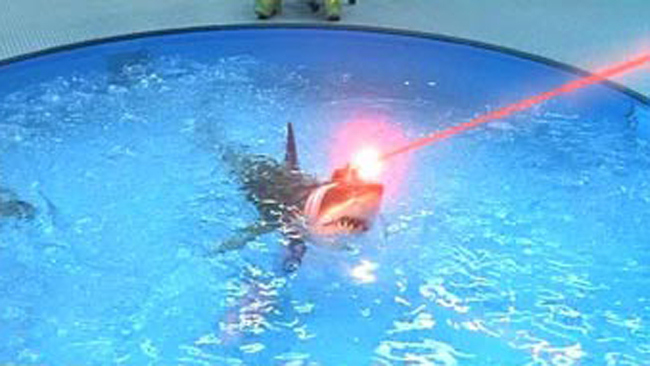 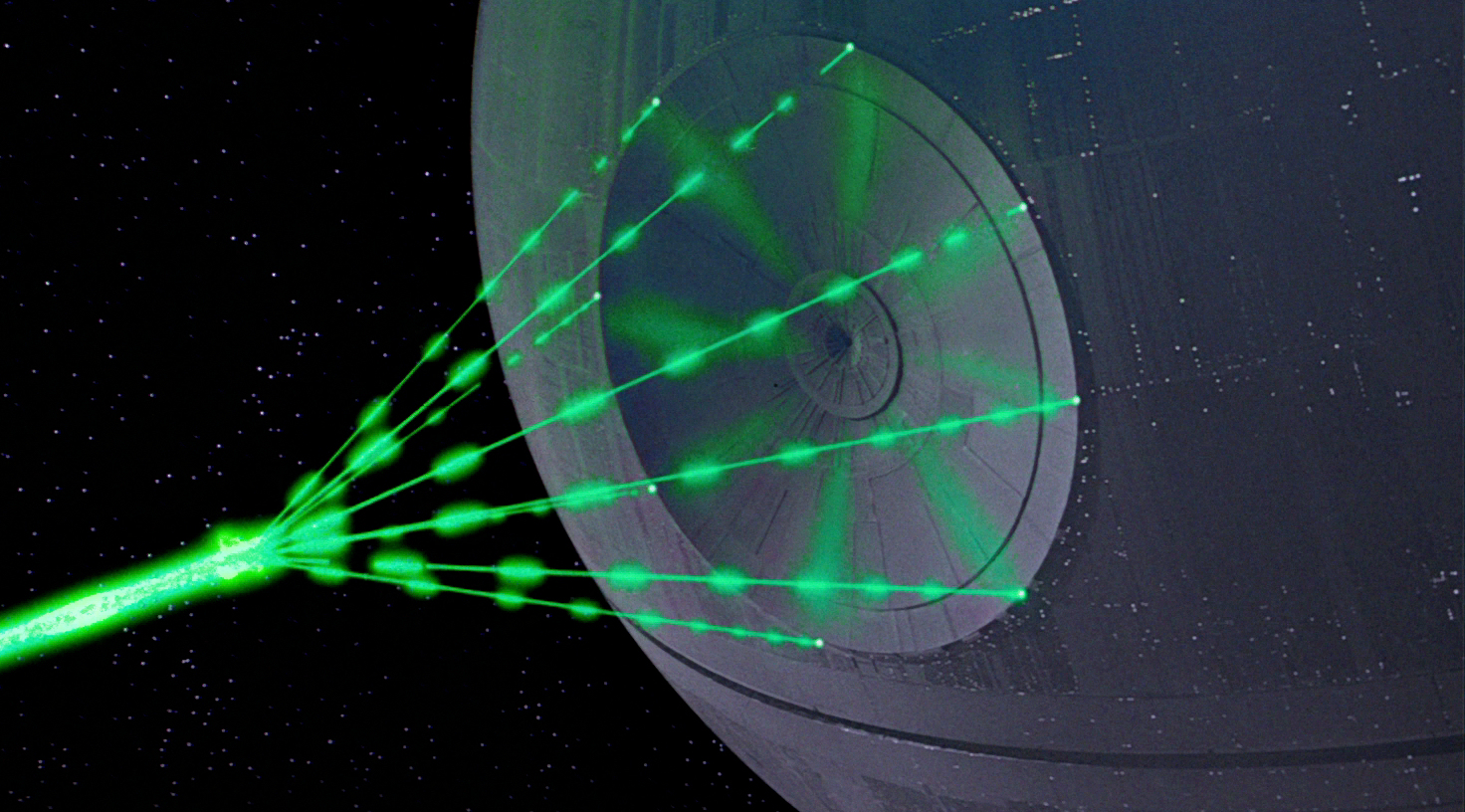 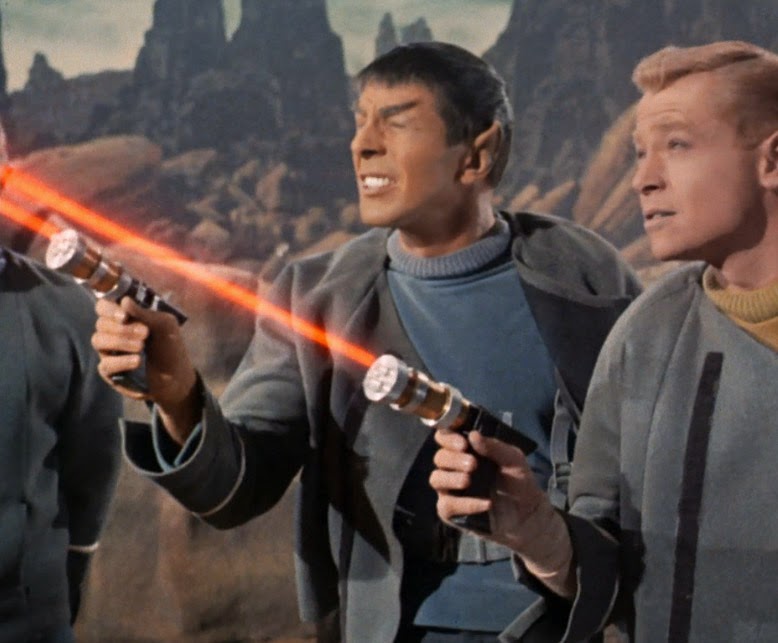 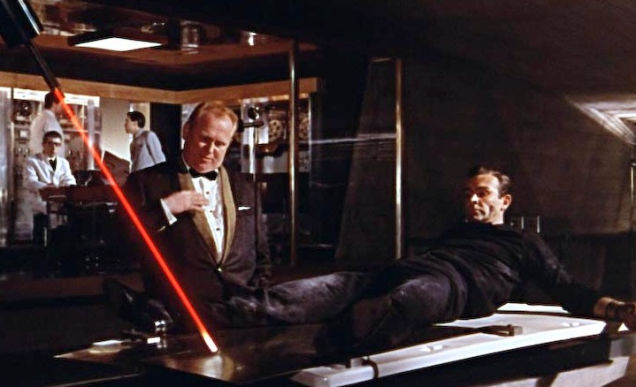 Laser Interferometry
The idea of using interfering lasers to detect gravity waves was first published by Soviet scientists Mikhail Gertsenshtein and V.I. Pustovoit in 1962.
However, they never made it past building prototype devices, and the their work was never published beyond the Soviet Union.
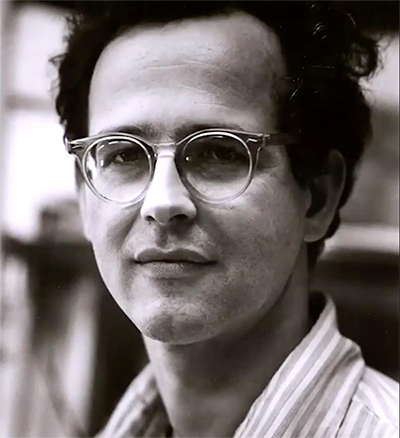 Four years later, in 1966, the same idea – using laser interferometry to detect gravitational waves – was conceived by MIT physicist Rainer Weiss.
An experimental physicist who was forced to teach a class on general relativity, Weiss came up with the idea while writing a homework assignment!
Weiss, 1970
An Interferometer in Action…
A New Frontier!
In 2016, LIGO (The Laser Interferometry Gravitational Wave Observatory) announced the first confirmed detection of gravitational waves - the death cry of two black holes (each dozens of times more massive than the Sun) colliding with each other millions and millions of light-years away!
LIGO, and similar facilities around the world, have continued to make more and more discoveries like this over the last few years.
This has opened up an whole new way for scientists to sense (and try to make sense!) of  the Universe!
Click below to hear physicist Brian Green give more details about this incredible discovery as a guest on The Late Show with Stephen Colbert:
https://www.youtube.com/watch?v=ajZojAwfEbs
High Tech Electrostatics Demos!
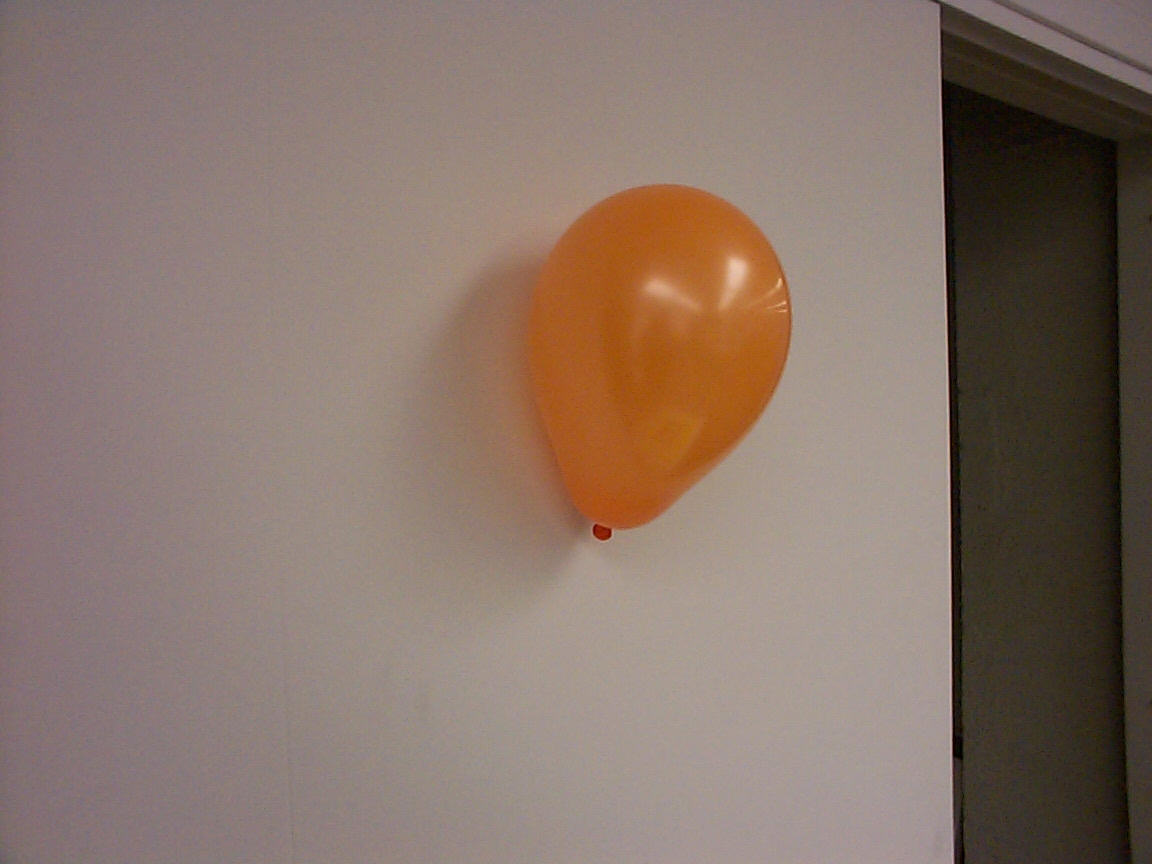 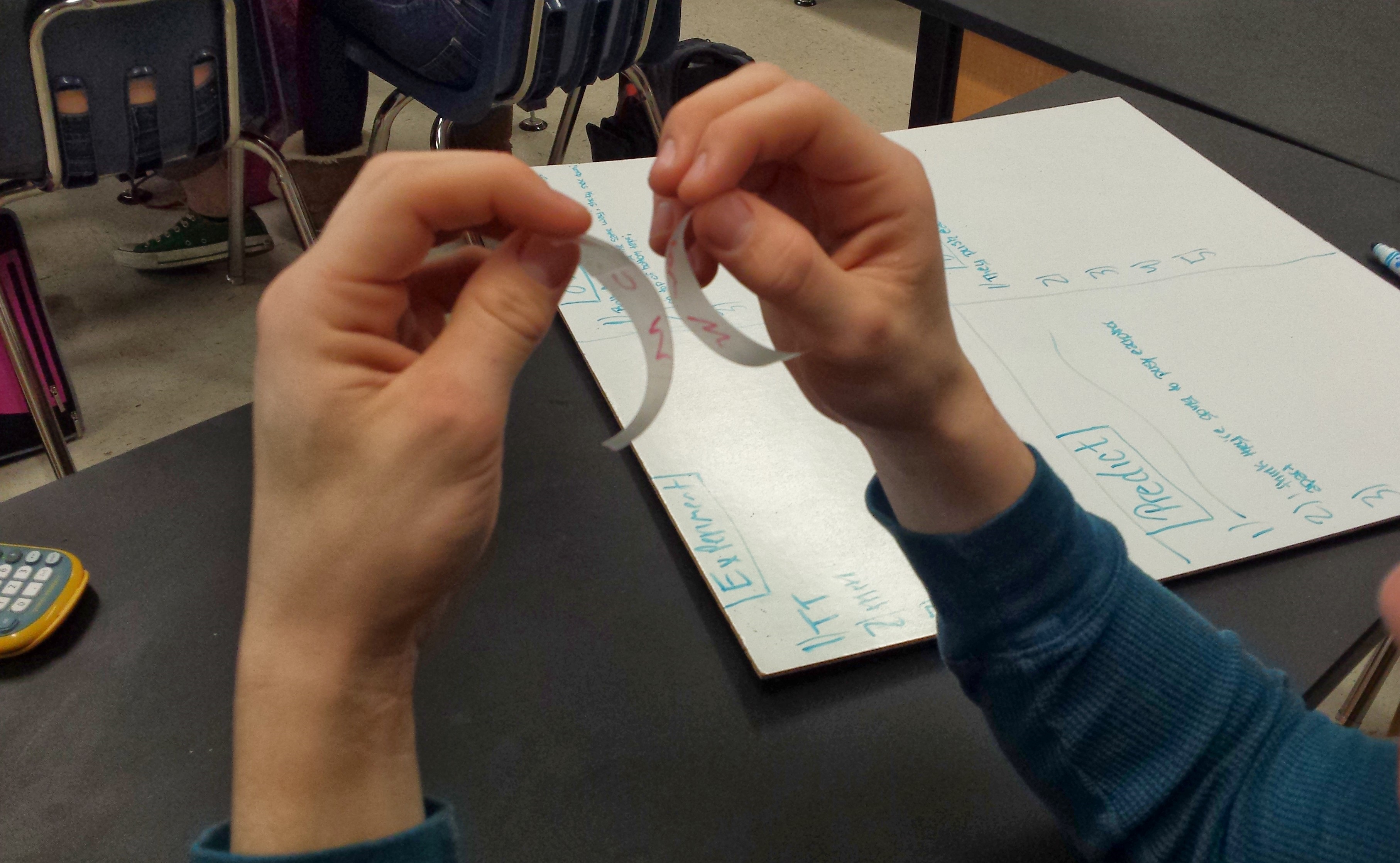 PhET: Balloons and Static Electricity
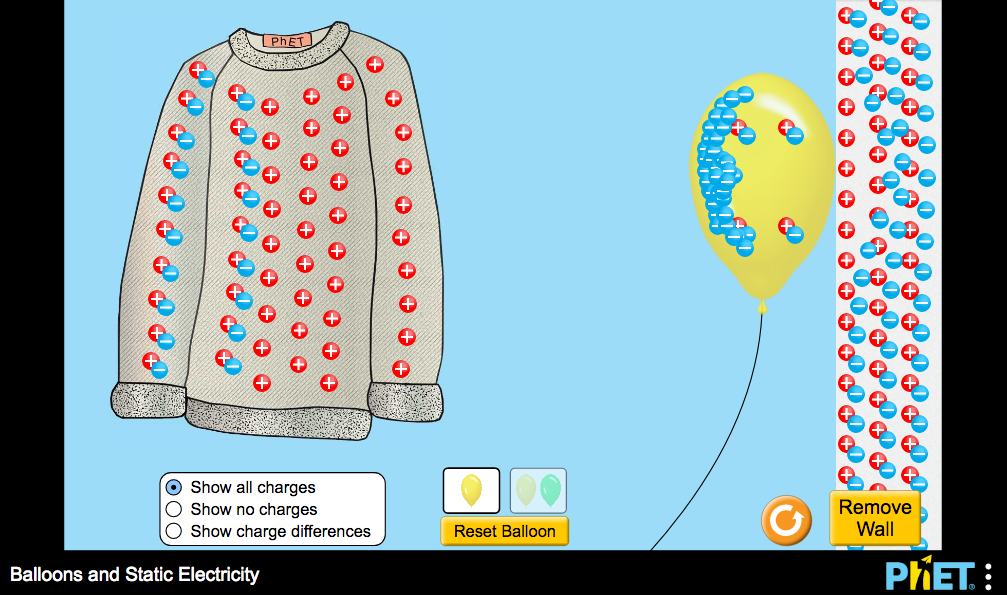 https://phet.colorado.edu/en/simulations/balloons-and-static-electricity
PhET: Electric Field Hockey
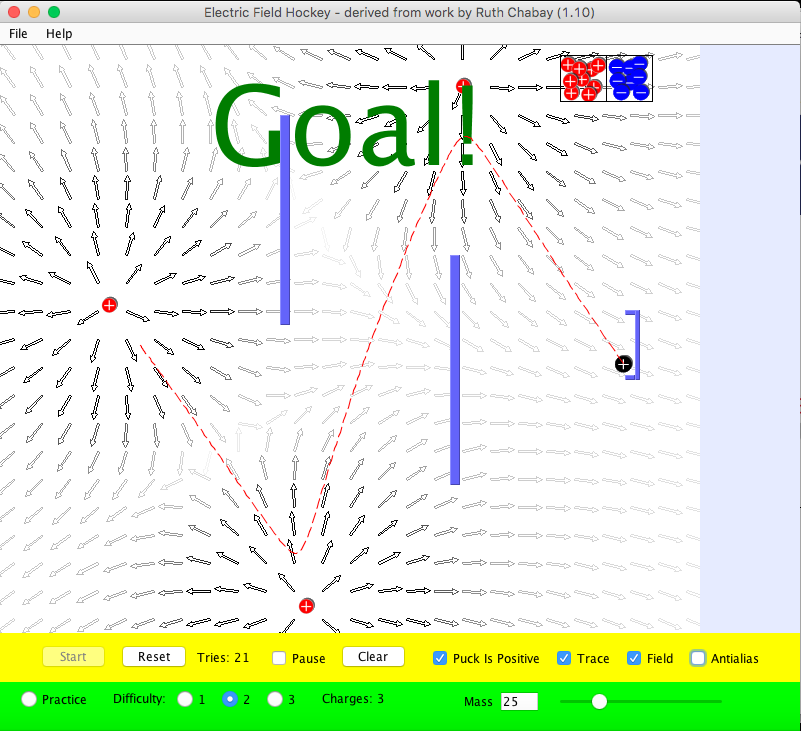 https://phet.colorado.edu/en/simulations/electric-hockey
PhET: Coulomb’s Law
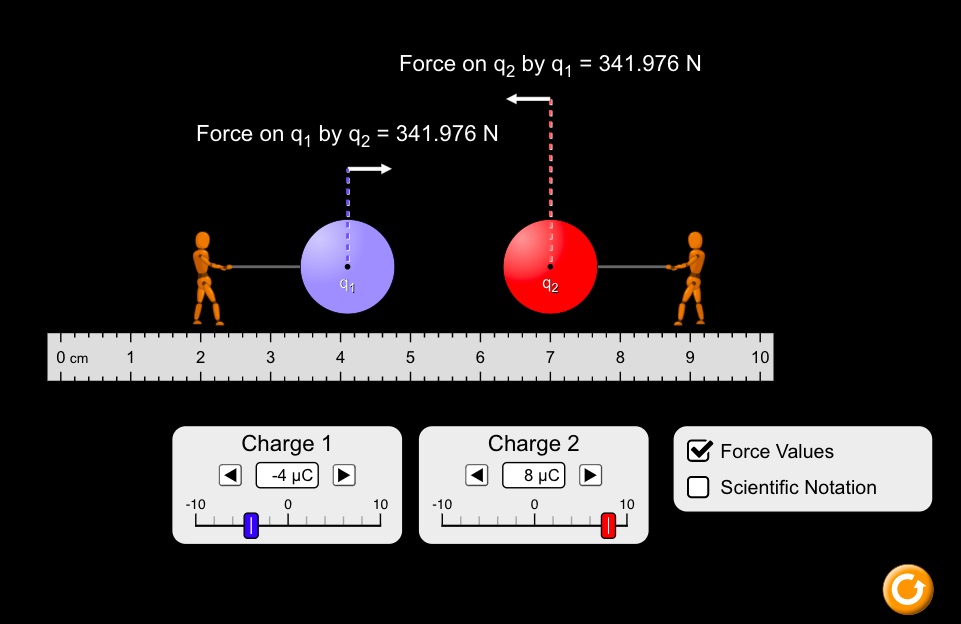 https://phet.colorado.edu/sims/html/coulombs-law/latest/coulombs-law_en.html
PhET: John Travoltage
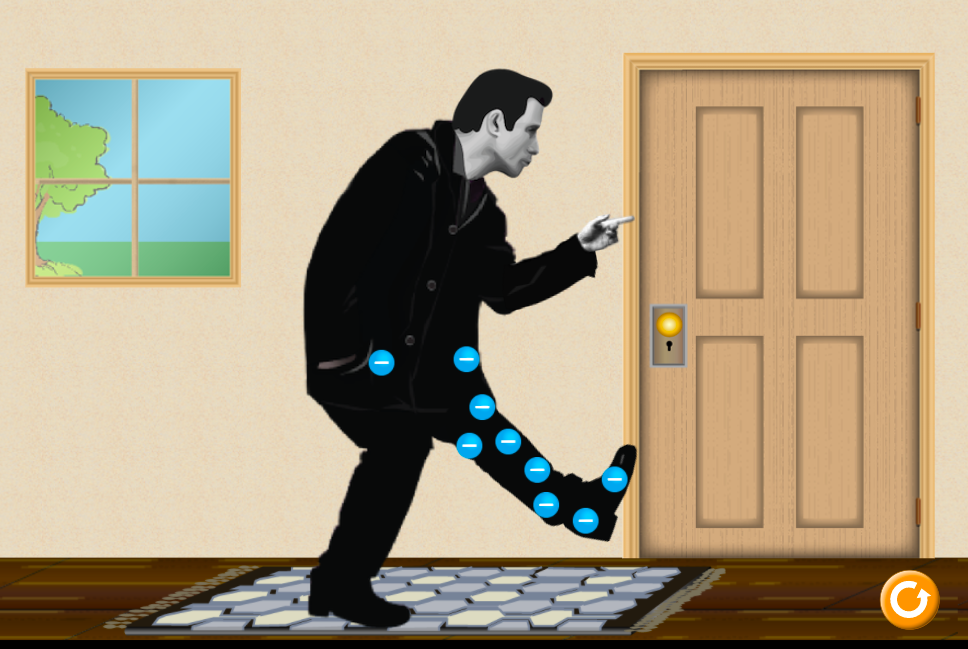 https://phet.colorado.edu/en/simulations/john-travoltage
Van de Graaff Fun!
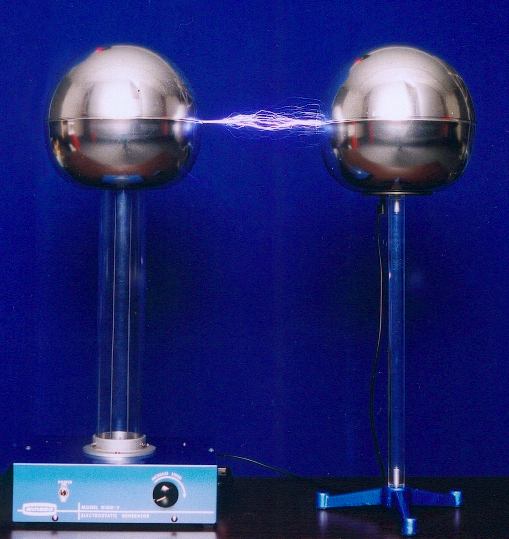 Consider the following combination circuit in which each resistor is the filament of an identical light bulb.
	What would happen if you removed light 1? Light 2? Light 3?
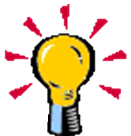 1
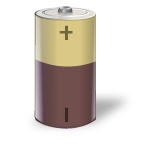 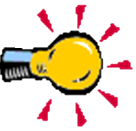 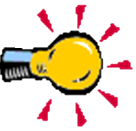 2
3
Circuit Demo: Series v. Parallel
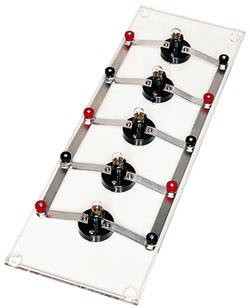 http://www.arborsci.com/series-parallel-bulb-board
PhET DC Circuit Simulation
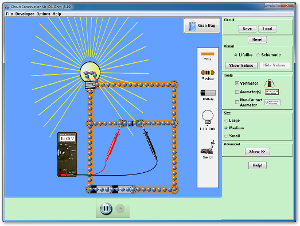 https://phet.colorado.edu/en/simulation/legacy/circuit-construction-kit-dc
Current Demo: AC v. DC
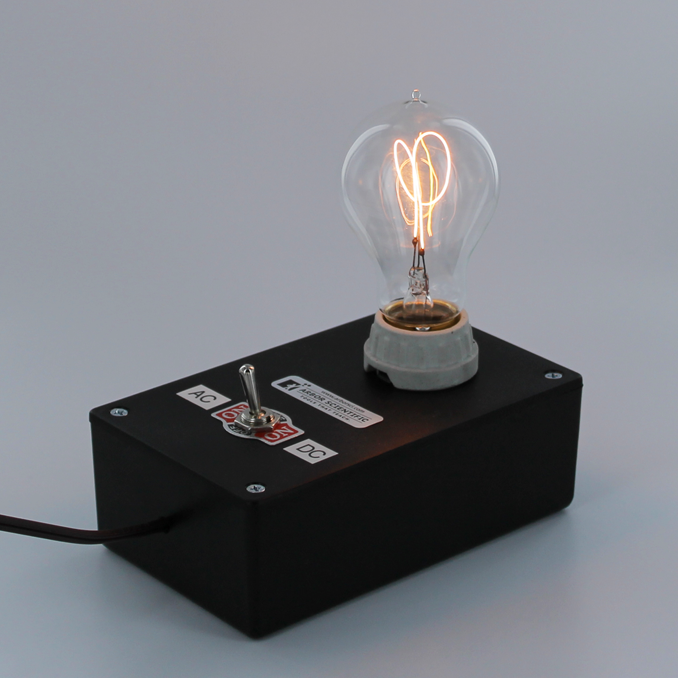 http://www.arborsci.com/electricity-and-magnetism-light-bulb-demo
Activity: Building a Stripped-Down Motor
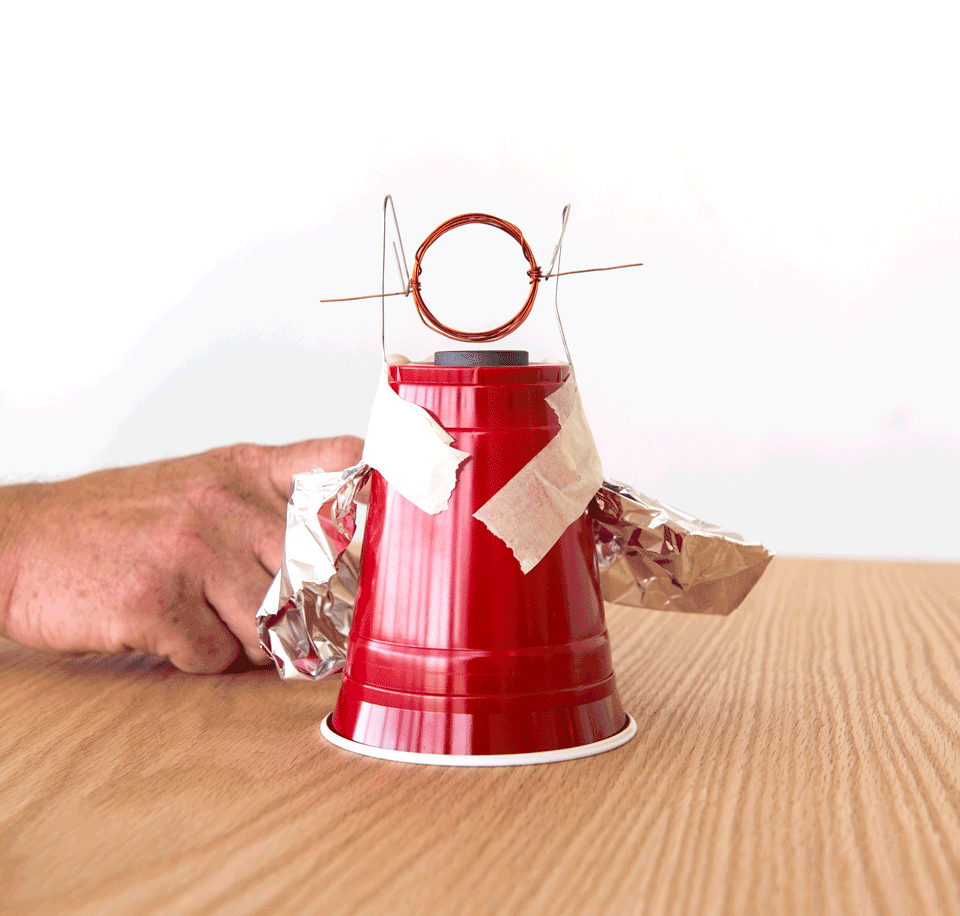 https://www.exploratorium.edu/snacks/stripped-down-motor